فن التعامل معالطفل والمراهق
الاتفاقيات
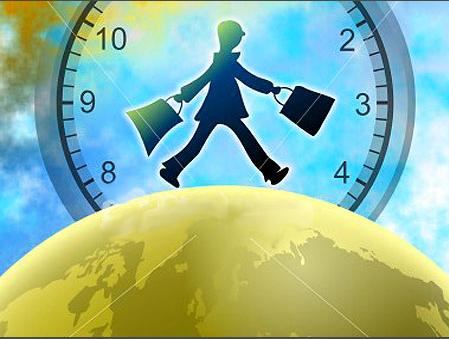 الإلتزام بوقت البرنامج وفترات الاستراحة
 دليل وعيك
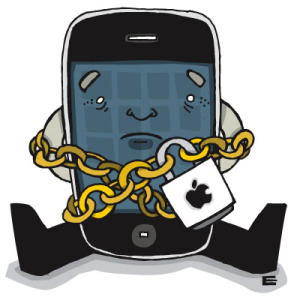 لاتدع هاتفك المتنقل يشوش أفكار من حولك
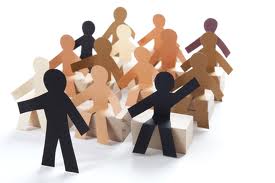 الأسئلة والنقاش متاحة في محتوى البرنامج
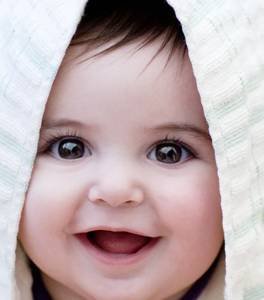 إبتسامتك و تعاونك دليل حب العمل الجماعي
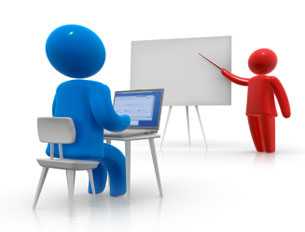 تأقلمك مع المدرب و تنفيذ التمارين يسهل
 استيعاب المادة العلمية
محاور الدورة
فن التعامل مع الطفل
محاور الدورة
فن التعامل مع المراهق
الهدف العام للبرنامج التدريبي
تزويد المشاركين بالمعلومات والمهارات حول كيفية التعامل مع الطفل والمراهق
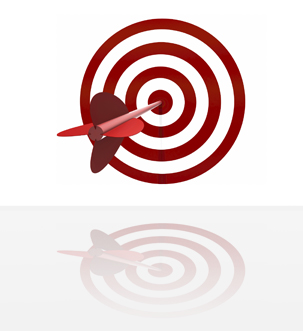 الأهداف التفصيلية للبرنامج التدريبي
بنهاية هذا البرنامج التدريبي نتوقع أن المشاركون قد حققوا النتائج الآتية (بمشيئة الله )
تعريف المشاركين بمفوم التربية وسلوكيات الطفل .
اكتساب مهارات المربى الناجح .
معرفة كيفية بناء شخصية الطفل .
اكتساب مهارات التعامل مع سلوكيات الطفل .
معرفة مفهوم واهمية مرحلة المراهقة .
التعرف على أصناف المراهقين وكيفية التعامل معهم .
تزويد المشاركين بأهمية التربية للدنية للمراهق .
لنبدأ البرنامج
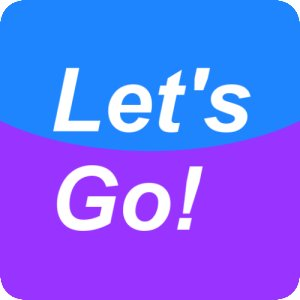 تمرين مقايضة البطاقات
الوحدة التدريبية الاولى
فن التعامل مع الطفل
الفصل الاول اعرف طفلك	
الفصل الثانى مهارات المربى الناجح	
الفصل الثالث بناء شخصية الطفل	
الفصل الرابع كيفية التعامل مع سلوكيات الطفل
الفصل الأول
أعرف طفلك
محتويات الفصل الاول : أعرف طفلك
تعريف التربية والطفل
خصائص النمو لدى الاطفال
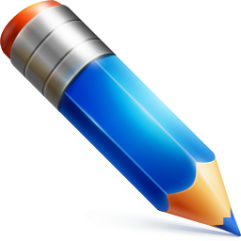 تعريف التربية والطفل
تعريف التربية لغةً
بالعودة الى المعاجم نجد أن كلمة تربية من الجذر ربا يربو تحمل المعاني التالية :
الزيادة والنمو 
النشأة 
التعليم 
التأديب 
التكفل بأمور الصغير
تعريف التربية إصطلاحاً
مجموعة التصرفات العملية والقولية التي يمارسها راشد بإرادته نحو صغير ، بهدف مساعدته في اكتمال نموه وتفتح استعداداته اللازمة وتوجيه قدراته ، ليتمكن من الإستقلال في ممارسة النشاطات وتحقيق الغايات التي يعد لها بعد البلوغ ، في ضوء توجيهات القرآن والسنة
تعريف الطفل لغةً
الطفل لغةً : من الفعل الثلاثي طَفَلَ ، والطَّفل: هو النبات الرخص، والرخص الناعم والجمع طفال وطفول .
والطفل والطفلة: الصغيران. 
والصبي يدعى طفلاً حين يسقط من بطن أمه إلى إن يحتلم
تعريف الطفل اصطلاحا
عالم من المجاهيل المعقدة كعالم البحار الواسع الذي كلما خاضه الباحثون ، كلما وجدوا فيه كنوزاً وحقائق علمية جديدة . لا زالت منخفية عنهم وذلك لضعف وضيق إدراكهم المحدود من جهة ، واتساع نطاق هذا العالم من جهة أخرى
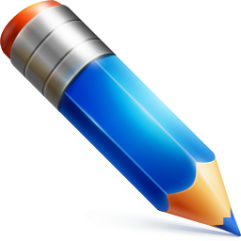 خصائص النمو لدى الاطفال
خصائص النمو لدى الاطفال
خصائص النمو لدى الأطفال في مرحلة الطفولة وفن التعامل معها
الخصائص الجسمانية
الخصائص العقلية
الخصائص الانفعالية
الخصائص الاجتماعية
الخصائص الجسمانية
يصبح النمو الجسمي للأطفال في هذه المرحلة سريعاً، خاصة من ناحية الطول، وتصل عضلاته إلى مستوى مناسب من النضج
لا يزال التآزر الحركي الدقيق في بدايته؛ لذا فإنه يحسن التدرج في تعليمهم الكتابة، حتى لا ينمو لديهم اتجاه سلبي تجاه الكتابة والمدرسة بشكل عام
يجد بعض الطلاب صعوبة في تركيز النظر على الحروف الصغيرة والأشياء الدقيقة
الخصائص العقلية
ويستطيع الطفل في هذه المرحلة إدراك العلاقة عقلياً بعيداً عن التجريد، وتزداد قدرته على الفهم والتعلم وتركيز الانتباه
أن الأبناء في هذه المرحلة شغوفون بالسؤال، ومعرفة الأشياء التي تثير انتباههم؛ لذا فاستغلال هذه الفترة وتقديم المعلومات بأسلوب شيق وسهل يساعدهم على تحقيق الفائدة المرجوة
يحرص الأبناء على التسميع والإجابة أمام الأب والأم والمعلم، سواء كانالجواب صحيحاً أو خاطئاً
الخصائص الانفعالية
ينمو السلوك الانفعالي، ويتميز بالتنوع، مثل: الغضب والخوف والحنان والغيرة، ولكنه غالباً لا يدوم على وتيرة واحدة لفترة طويلة
وهنا ينبغي التنبه إلى أن الأبناء في هذه المرحلة بحاجة إلى الثناء والتشجيع، سواء بالألفاظ أو من خلال الجوائز العينية الرمزية التي لها أثر كبير في نفوس الأبناء
الخصائص الاجتماعية
تبرز الحياة الاجتماعية لدى الأطفال في هذه المرحلة من خلال جماعة الأصدقاء، حيث يميل الطفل إلى اللعب مع أقرانه في المنزل والمدرسة
يهتم الأطفال بالألعاب الجماعية المنظمة؛ لذا يحسن توفير الألعاب المفيدة،وإعطاء الطفل الفرصة للعب؛ لتحقيق الثقة بالنفس والنجاح
تكثر المشاحنات بين أبناء هذه المرحلة، وهنا يأتي دور المربي في حسن حلها، ومعرفة من تكثر لديه المخاصمات وأسبابها؛ لإعارته الاهتمام المناسب
الفصل الثانى
مهارات المربى الناجح
محتويات الفصل الثانى: مهارات المربى الناجح
الصفات الواجب توفرها فى المربى
مهارات للتعامل مع الاطفال
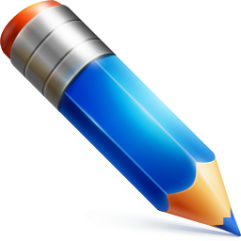 الصفات الواجب توفرها فى المربى
الصفات الواجب توفرها فى المربى
الصفات الخلقية
الصفات المهنية
الصفات الشخصية
الصفات العقلية
الصفات الوظيفية
الصفات البدنية
الصفات الاجتماعية
أولاً : الصفات الخلقية
الإخلاص
فعلى المربى أن يحرر النية ، ويقصد وجه الله تعالى في كل عمل يقوم به ، ليكون عند الله من المقبولين ، وبين تلاميذه من المحبوبين والمؤثرين
قال تعالى : 
( فَمَنْ كَانَ يَرْجُوا لِقَاءَ رَبِّهِ فَلْيَعْمَلْ عَمَلا صَالِحًا وَلا يُشْرِكْ بِعِبَادَةِ رَبِّهِ أَحَدًا )
والثمرة التي يجنيها هي تنفيذ منهج التربية على الدوام وإفادة وتربية الطالب ، وأيضاً يحظى بثواب الله ورضوانه
التقوى
أن يتقي الله بفعل ما أمر واجتناب ما نهى الله عنه ممتثلاً
(يَا أَيُّهَا الَّذِينَ آمَنُواْ اتَّقُواْ اللّهَ حَقَّ تُقَاتِهِ وَلاَ تَمُوتُنَّ إِلاَّ وَأَنتُم مُّسْلِمُونَ)
وإنه إذا لم يكن المربى متسلحاً بالتقوى وملتزماً في سلوكه ومعاملته منهج الإسلام .. فإن الطالب يحس بالتناقض في داخله مما يدفعه إلى الانحراف عن الطريق القويم
استشعار المسئولية
وقد جاء في حديث البخاري ( أَلا فَكُلُّكُمْ رَاعٍ وَكُلّكُمْ مَسْئُول عَنْ رَعِيَّته )
وَلابْنِ عَدِيّ بِسَنَدٍ صَحِيح عَنْ أَنَس
" إِنَّ اللَّه سَائِل كُلّ رَاعٍ عَمَّا اِسْتَرْعَاهُ حَفِظَ ذَلِكَ أَوْ ضَيَّعَهُ "
فالمربى يجب عليه أن ينهض بهذه المسئولية على أكمل وجه ، واضعاً نصب عينيه غضب الله تعالى عليه إذا هو فرّط ، لأن المسؤولية يوم العرض الأكبر ثقيلة والمحاسبة عسيرة ، والهول عظيم
عدم الاستعجال
عدم استعجال ثمرة جهدك وجهادك وتعليمك ودعوتك ،فما أنت إلا مجرد زارع يغرس الزرع ويبذر البذر ويفعل السبب
فلا تتوقع أن يثمر جهدك في كل من هم حولك فقد لا يخرج من مائة علمتهم 
ودعوتهم عشرة بل واحد
قَالَ رَسُولُ اللَّهِ صَلَّى اللَّهُ عَلَيْهِ وَسَلَّمَ 
( إِنَّمَا النَّاسُ كَإِبِلٍ مِائَةٍ لا يَجِدُ الرَّجُلُ فِيهَا رَاحِلَةً )
شهم قوى
والمربى الكفء هو الذى يتحلى بالشهامة وقوة النفس  وشدة الإيمان ، فهو  يقدم كل ما عنده  من علم وفكر وخبرة وجهد وقوة إلى كل تلامذته وإلى كل من حوله  دون ان يطلب منه أحد هذا التقديم
التواضع
قال الرسول صلى الله عليه وسلم: " ما تواضع أحدا لله إلا رفعه الله "
والمربى الناجح تجده دائما متواضعا،لا يتباهى بعمله أو بعلمه ،ولا يستكبر على أحد بمكانته ، فهو متواضع مع تلاميذه ومع زملائه ، ومع أولياء الأمور ، حتى مع البسطاء منهم
ثانياً : الصفات المهنية
استعداد مهنى
ان المربى يولد معلما بمعنى أن المربى يولد ومعه صفات خاصة تؤهل لمثل هذه المهنة عندما يكبر ومن هذه الصفات على سبيل  المثال لا الحصر : 
قوة الشخصية.
الصوت الواضح المؤثر.
الملامح المعبرة المؤثرة فى الآخرين.
إن هذه الصفات وغيرها التى يتحلى به المربى الناجح تولد معه ،وتنمو فى أثناء نموه ، حتى يكتمل نضجه فتكون له خير معين لأداء  مسئوليات  هذه المهنة وأدوارها
تفوق فى الأداء
هناك العديد من المؤشرات تؤكد التفوق الأدائي للمعلم الناجح ، وأن أهمها أنه  يمتلك شخصية دافعة ومثيرة للاهتمام ومشوقة
وهو يستمتع بما يعمل ، ويساند تلاميذه فى أعمالهم ، وهو يمتلك الحماس فى العمل والدفء الوجدانى وروح الدعابة
وهو أيضا يساعدهم على المثابرة فى أداء مهامهم ، ويثير دافعيتهم ويقودهم إلى زيادة التعلم والرضا عما يتعلمونه
الثقة المتبادلة
الثقة تعنى
أن التلاميذ يعتقدون أن المربى يثق فيهم ويعتمد عليهم
والتلاميذ يثقون فى معلمهم لما يحمل من : مؤهلات – ووسائله التعليمية – وسلوك متميز
فنان مسرحى
هناك عناصر مشتركة  بين العمل الذى يقوم به المربى فى وسط تلامذته والعمل الذى يقوم  به الفنان المسرحى فى وسط جمهوره
المربى أمام ومع تلامذته فى تفاعل واندماج حتى يحقق من خلال محتوى تعليمى  ووسائل  تعليمية أهدافا تربوية منشودة وكذلك الفنان  على المسرح أمام جمهوره يندمج من خلال نص مسرحى فيؤثر بانفعالاته مع المؤثرات الصوتية والضوئية
المربى الناجح هو الذى يمتلك قدرات ومهارات وآليات وإمكانيات الفنان المسرحى الناجح
إبداع لفظى
ينبغى على المربى الناجح
أن يكون صوته معبرا، ومتميزا الوضوح، خاليا من عيوب النطق، متميزا بالعزوبة بحيث لا تمل الأذن من سماعه، فهو يقدم نموذجا فى القدرة على التحدث مع الآخرين يحتذى به
أن  يتصف حديثه باللباقة واللياقة، بعيداً عن التكلف وكذلك بالروح المرحة التى تحد من ملل التلاميذ للدرس
عالم تربوى
على المربى الناجح أن يكون على دراية كاملة بكافة الأمور التربوية المختلفة فيعرف المفهوم الصحيح للتربية ، وكيف أنها تنمية لجميع جوانب التلميذ( معرفى – وجدانى – مهارى ) فى شمول وتكامل واتزان
مرجع تعليمى
يعد المربى الناجح مرجع تعليمى فى مجال تخصصه، فهو متفهم تفهما كاملا لأساسيات ومفاهيم وحقائق مادته ليكون متمكنا من مجال هذا التخصص
وعليه دائما أن يستزيد من معلومات وأفكار ومعارف مادته الدراسية،وذلك  عن طريق الإطلاع على كل ما هو جديد فى الكتب  والمراجع الحديثة  وعلى شاشات الكمبيوتر والانترنت
الفروق الفردية
مراعاة الفروق الفردية : فيجب  عليه ان ينظر للتلاميذ على انهم  مختلفون فى قدراتهم  وانهم ليسوا عل مستوى واحد . فيقدم لهم ما يناسب مستوى كل منهم
ثالثاً : الصفات الشخصية
قائد إدارى
إن المربى فى إدارته لفصله وتلامذته قائد تربوى ، فهو يستطيع أن يقود تلامذته بنجاح ، وهم سعداء  بهذه القيادة الرشيدة
سمو فكرى
الفكر هو،حصيلة عمليات التفكير الهائلة التى قام بها ذهن الفرد طوال سنوات حياته
ان من الصفات البارزة للمعلم الناجح ... سمو فكره .ويتمثل فى :
 	تحرر فكره من الأخطاء.
 	خبرة فى اتخاذ القرارات الصائبة .
 	 متفهم للمواقف.. ويقبل الأعذار المنطقية . 
 	التنظيم والخبرة فى عرضه للمعلومات ، وفى انتقاله من نقطة الى أخرى.
عادل وموضوعى
إن المربى مطالب بأن يتعامل مع  جميع تلامذته  على أنهم سواء بغض انظر عن أوضاعهم الاجتماعية المتفاوتة التى قد يعلمها
كما تبدو عدالة المربى وموضوعيته فى تشجيع المجتهد من تلامذته بكافة الوسائل، وكذلك توقيع العقوبة المناسبة على المقصر منهم
عزم حديدى
قال تعالى : ( ولمن صبر وغفر إن ذلك لمن عزم الأمور ).  ( يا بنى أقم الصلاة وأمر بالمعروف وانه عن المنكر واصبر على ما أصابك إن ذلك من عزم الأمور )
فالعزم إذن مستوى من الإرادة قوى للغاية إذ يقدر على دفع طاقات احتياطية فى الإنسان ، لا تقدر  الإرادة  على دفعها ، والمعلم المثالى ينبغى أن يمتلك هذا العزم القوى والإرادة الحديدية
عطاء مستمر
انه يولد فى الفرد شعورا بأنه جزء من الجماعة ، وليس فردا منعزلا عنهم ، ويتولد من هذا الشعور التواد والتراحم بين أفراد الجماعة . كما أن هذا الخلق يذكىالنفس ويطهرها من رذائل الأنانية المقيتة والشح الذميم. يقول الله تعالى :   وفى ذل خِتَامُهُ مِسْكٌ وَفِي ذَلِكَ فَلْيَتَنَافَسِ الْمُتَنَافِسُونَ {26} وَمِزَاجُهُ
تطلع مستقبلى
استشراف المستقبل أمر هام فى حياة الأفراد وحياة الشعوب
وينبغى لكل فرد عاقل متعلم ناضج أن يخطط لمستقبله فى مجالاته التخصصية والمهنية  والثقافية ، بحيث يحققها فى فترات زمنية  مناسبة ، لكى ينمو دائما فى تلك المجالات ويزداد خبرة
اتزان انفعالى
الإنسان السوى العاقل هو الذى يحتفظ بتحكم انفعالى متميز ، فهو لا يدع فرصة للغضب أن يتملكه ، ولا يعطى أحكاما سريعة للمواقف المختلفة
فالاتزان الانفعالي صفة هامة فى الإنسان الواعي الناضج، ولذا عندما سأل أحد الصحابة رضوان الله عليهم رسول الله صلى الله عليه وسلم أن يعظه ، فقال عليه الصلاة والسلام : لا تغضب  لا تغضب
انتماء وطنى
إن كل فرد ينتمى بالضرورة إلى وطن وإلى جماعة، وقد يقف هذا الانتماء عند حدود الارتباط القانونى الذى يمنح الفرد جنسيته بعينها، وقد تنحصر مشاعر الحب والمصلحة داخل حدود الفرد نفسه، وداخل حدود أسرته، أما أن يتعدى هذا الانتماء تلك الحدود، فيغرس فى الفرد مشاريع الحب والولاء والمصلحة لهذا الوطن
توافق نفسى
والمشرف الناجح الكفء يتمتع بالتوافق النفسى مع نفسه. ومع مجتمعه الذى يعيش فيه، وهذا المفهوم الإيجابي لصحة المربى نفسه يعنى رضاه عن نفسه وقبوله لها وكذلك تقبله للآخرين، كما يتسم سلوكه بالاتزان والاعتدال تحت تأثير الظروف المختلفة التى يمر بها
هندام مثالي
يعنى الهندام المثالى للمعلم، حسن مظهره، والحفاظ على النظافة والطهارة والنقاء، وهو مبدأ اسلامى هام
وإذا كان الإسلام فد بلغ هذه المرتبة من الحث على النظافة والظهور بالمظهر بالحس والملابس المنسجمة مع بعضها البعض، فإنه من واجب المشرفا لعصرى أن يكون أول من يطبق هذه المبادئ والتعاليم الإسلامية
رابعاً : الصفات العقلية
عقل ذكى
إن المربى فى إدارته لفصله وتلامذته قائد تربوى ، فهو يستطيع أن يقود تلامذته بنجاح ، وهم سعداء  بهذه القيادة الرشيدة
القدرة على التصرف فى المواقف المختلفة، بمعن ملائمة.قدرة على تكييف التفكيروفق ما يوجهه من مواقف جديدة
القدرة على التعامل مع المشكلات بحلول بديلة قادرة على اكتساب الخبرات وتوظيفها فى المواقف الحياتية
تفكير علمى
انه نشاط منظم وليس مرتجلا
انه يقوم على الواقع والمشاهدة فى الوصول الى الحقائق وان يقيم نتائجه
انه يعتمد على الموضوعية والانصراف الى الموقف بعناصره وإبعاده وظروفه وشروطه
لماح فنى
الإنسان اللماح هو الذى لديه دقة ملاحظة عالية، بحيث يمكن من نظرة واحدة ( أى من لمحة واحدة ) إدراك أبعاد المواقف حوله، فلا تفوته شاردة أو واردة إلا عرفها وأدركها، والمربى العصري الكفء هو الذى يمتلك هذه اللماحة
إتقان عبقرى
الإتقان صفة من صفات الخالق عز وجل : 
( صنع الله الذى أتقن كل شئ إنه خبير بما تعملون )
تعلم ذاتى
وإذا كنا نتحدث دائما عن أهمية التعلم الذاتى للتلاميذ، فإن هذا التعلم الذاتى ينبغى أن يكون آلية من آليات النمو المهنى والتخصصي للمعلم العصري الكفء
فيجب أن يمتلك مكتبة خاصة به فى بيته، تشمل مصادر معرفة سواء فى مجال التخصص، أم فى مجال الدراسات التربوية أم فى مجال الثقافة العامة المتنوعة
خامساً : الصفات الوظيفية
انضباط وظيفى
ويمثل الضبط واحدة من أهم وظائف المربىو هى الوظيفة التى تتم فى سياق تنشئة التلاميذ، وتعليمهم جوانب السلوك المرغوب فيه . فالمربى المنضبط وظيفيا يجده تلاميذه دقيقا فى مواعيده وتوقيتاته
كما أن الانضباط للمعلم العصري يجعله ينجز أعماله ومسئولياته ووظائفه بجدية واهتمام لا تخفى عن أحد
مرؤوس مثالي
إذا كان المربى قائدا ورئيسا ومديرا بين تلامذته، فهو مرؤوس من قبل رؤسائه
المربى العصري الكفء عنوان للمرؤوس المثالى ، فيجد فيه كل  من ترأس عليه طاعة ، وتعاون ، وجد واجتهاد ، وبذل الجهود إلى اقصى حد فى الجوانب التعليمية والتربوية والإدارية والإشرافية لتحقيق الأهداف التربوية المنشودة
زميل نموذجى
المربى الناجح
يتعاون مع كل فرد فى المدرسة لتحقيق الأهداف التربوية المنشودة فى تربية الأجيال الصاعدة سواء رجال الإدارة  أم المعلمين  فى التخصصات المختلفة
يجد فيه الزملاء كل الأخلاق الحميدة  من صدق ، وأمانة وتعاون  وشجاعة ، وتراحم ، وتكافل ، وتفانى فى العمل
مرشد طلابى
من وظائف المربى أن يكون مرشدا لطلابه وتلامذته،فمن الطبيعى  أن يلجأ الطالب إلى معلمه الذى يثق فيه ، ويقدره ويحترمه وباعتباره أنه فى مكانة والده أو أخيه الأكبر وذلك طلباً للرأى والنصيحة والمشورة فى العديد من الأمور التى يحتاجها طلابه وتلامذته فيه حين مجيئهم إليه
سادساً : الصفات البدنية
بدن صحى
يجب أن يتمتع  المربى بصحة جسيمة عالية وبدن موفور العافية، وذلك لان مهنة التعليم من المهن الشاقة، والتى تحتاجه الحصص التى يقوم بتدريسها و فى المساء فى بيته يجلس ساعات طويلة يخطط لدروسه، ويحضر وسائله التعليمية. وهذا كله يستلزم بدنا صحيا يقوم بأداء تلك
صوت جهورى
وأعنى بالصوت الجهورى ، ذلك بالصوت الواضح القوى المعبر والمؤثر فى السامعين لا الصوت العالى المزعج لمن يسمعه ، فصوت المربى هو رأس ماله ، وأساس عمله ، فالذى يمتلك صوتا ضعيفا أو به عيوب
سابعاً : الصفات الاجتماعية
ودود اجتماعى
من أهم الأسباب التى تجعل بيئة التعلم  بيئة ثرية تشجع على إقبال التلاميذ على التعلم هو ذلك الجو الودي الصالح لإقامة أفضل علاقات طيبة بين المربى وتلاميذه فالمربى العصري يتميز بأنه ودود اجتماعى ، ينشر روح الود والعطف والحنان والتسامح مع تلامذته ويجد منه هؤلاء  التلاميذ كل دفء وتشجيع ومساندة واحترام وهو بعيد تماما عن كل ما يجرح شعورهم كالسخرية، أو التكبر عليهم بعلمه وخبرته
عطف أبوى
وهذه السمة مكملة للسمة السابقة ، حيث يجد التلاميذ فى معلمهم وكأنه والدهم ، ويلمسون فى أثناء معاملته لهم هذا العطف الأبوى الذى يحس به كل منهم من والده الفعلى ، ويلمسون مدى الرحمة التى فى قلبه لهم .
 يقول الرسول صلى الله عليه وسلم : " ارحموا من الأرض يرحمكم من السماء "
علم ثقافى
الاستخدام الأوسع لمفهوم الثقافة فى مجال التربية ، هو استخدامها للتعبير عن أسلوب الحياة فى المجتمع الذى يميزه عن المجتمعات الأخرى
ولذا تختلف الشخصية باختلاف الثقافة التى تنشأ فيها، فتكون الشخصية متدنية أو غير متدنية، مادية أو أخلاقية، عدوانية أو متسامحة، نظامية أو غير نظامية منتجة أو غير منتجة كل ذلك يتوقف على الصفات السائدة فى ثقافة المجتمع
والمربى الناجح عليه أن يراعى اختلاف الثقافات السائدة فى المجتمع حين يتعامل مع تلامذته
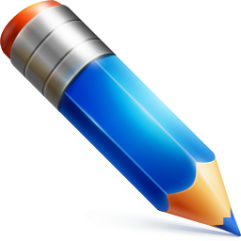 مهارات للتعامل مع الاطفال
توجيهات للتعامل مع الاطفال
هذه بعض التوجيهات التربوية حول تربية الأبناء الأطفال، انتقيتها من كتب التربية وعلم النفس ومن تجارب الحياة، وهي ما يأتي:
أولاً: زرع المحبة والعطف
يحتاج الطفل إلى أن يكون محل محبة الآخرين وعطفهم، ويتغذى عاطفياً من خلال ما يجد من أمه وأبيه كما يتغذى جسدياً بالطعام الذي ينمي جسده ويبعث فيه دفء الحياة
ثانياً: الحاجة إلى اللعب والمغامرة والمخاطرة
يحتاج الأطفال للعب والمغامرة من خلال لون النشاط والألعاب التي يقومون بها؛ وذلك لتجريب قدراتهم ولاكتساب مزيد من القدرات والتغلب على الصعوبات ويبالغ بعض الآباء والأمهات في منعهم، إلا أن شيئا من المغامرة والتجريب مهم لنمو شخصية الطفل وقدراته
ثالثاً : ملاحظة المواهب والقدرات لدى الأبناء
والاهتمام بجوانب الإبداع لدى الابن ورعايتها بما يناسبها يتوفر لدى الأب، فتقديم تلك الرعاية سوف يفيد الابن كثيراً، ورغم أهمية رعاية الأبناء الموهوبين من المؤسسات التربوية إلا أنه ينبغي ألا يهمل الأب ابنه وينتظر المؤسسات الأخرى
رابعاً: الحاجة إلى الأمن
يدرك الأطفال ما هم عليه من ضعف، ويشعرون بحاجتهم إلى من يحميهم ويرعاهم، وهم يحتاجون إلى حضن دافئ ممن هم أكبر منهم سناً وأعظم قدرة، ويلجأ الإنسان كلما انتابه ما يهدده أو يفزعه إلى تلك القوة التي تمده بالأمن والاستقرار
الفصل الثالث
بناء شخصية الطفل
محتويات الفصل الثالث: بناء شخصية الطفل
بناء شخصية الطفل
المقترحات العشرة فى تنمية مواهب الاطفال
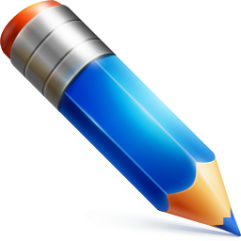 بناء شخصية الطفل
بناء شخصية الطفل
البناء العقائدي
البناء العبادي
البناء الأخلاقي
البناء البدني
البناء العلمي
البناء العقائدي
إن تأسيس العقيدة السليمة منذ الصغر أمر بالغ لأهمية في منهج التربية الإسلامية ، وأمر بالغ السهولة كذلك اذا ما وعى الوالدان واجباتهما في إداء هذه المهمة التي أوكلها الله عز وجل لهما
وهذه المرحلة هي أهم مرحلة بل أخطرها في مجال تربية الأبناء ، فهي مرحلة تأسيس العادات الحسنة وتكوينها وترسيخ العقيدة السليمة في أعماق الفكر والقلب ، وتثبيتها والتوجيه الى الأخلاق الفاضلة وتثبيتها في جميع تصرفاتهم
فإن هذه المرحلة هي أهم مرحلة وأخطرها ،وأنها المرحلة الأساسية في التلقين والتوجيه والتأسيس لهذه العقيدة السليمة ، التي يجب أن يقوم بها المربى بشكل أساسي
أهمية مرحلة الطفولة من الناحية العقائدية
مرحلةُ الطفولة مرحلة صفاء وخلو فكر ، فتوجيه الطفل للناحية الدينية يجد فراغاً في قلبه ، ومكانا في فكره ، وقبولا من عقله
مرحلة الطفولة مرحلةُ طهر وبراءة ، لم يتلبس الطفل فيها بأفكار هدامة ، ولم تلوث عقلَه الميولُ الفكرية الفاسدة ، التي تصده عن الاهتمام بالناحية الدينية
غرس الثقافة الدينية في هذه المرحلة يؤثر تأثيرا بالغا في تقويم سلوكه وحسن استقامته في المستقبل ، فينشأ نشأة سليمة ، باراً بوالديه ، وعضواً فعالا في المجتمع
البناء العبادي
إن الطفولة ليست مرحلة تكليف وإنما هي مرحلة إعداد وتدريب للوصول الى مرحلة التكليف عند البلوغ
والعبادة هي الطاعة المتكاملة المترافقة المترابطة مع كمال الخوف وكمال الحب ، والطاعة منبثقة عن قناعة عقلية بأن الله تعالى خالق كل شيء وقادر على كل شيء
والعقيدة تمثل الجانب النظري من الدين وقد دعا الرسول –صلى الله عليه وسلم- الناس إليها في بدء رسالته، امّا الشريعة فهي الجانب العملي من الدين
البناء الأخلاقي
إنِّ التربيه الخُلقيه هي روح التربيه الأسلاميه وعنايتها بالتربيه الخُلقيه لا يعني إهمال الجوانب الأخري ، فلا بد من العنايه بكل ما يتصل بالطفل اذ أنه بحاجه الي قوه في جسمه وعقله وروحه وعلمه
الخُلق: "حال للنفس راسخه تصدر عنها الأفعال من خير او شرمن غير حاجه إلى فكر ورويه والجمع أخلاق
اما الأدب فقال عنه أمير المؤمنين: " يا بني احرز حظك من الأدب وفرغ له قلبك، فإنه أعظم أن يخالطه دنس،  واعلم انك اذا اقتربت عشت به، وان تغربت كان لك كالصاحب الذي لا وحشه معه،  يا بني الأدب لقاح العقل وذكاء القلب وعنوان الفضل
البناء البدني
تساعد على النضج الإنفعالي ، فالتربية الرياضية تعلم الصبر والتحكم بالإنفعال والعواطف
تسهم في تحسين التكيف الإجتماعي عن طريق تنمية العادات الإجتماعية التكيفية ،كالتعامل مع الآخرين وتقبلهم أصدقاء كانوا أم خصوماً ، إذ تنمو العادات ممن خلال الألعاب الجماعية والمؤهلات
تساعد في تغميد العواطف والدوافع وعلاج بعض مشكلات الناشئة وذلك بتوجيهه نحو الرياضة، لانشغاله عن الأعمال المنافية للآداب
فوائد اللعب وقيمته
حيث يعرف الطفل من خلال اللعب الأشكال المختلفةوالألوان والأحجام
القيمة التوبوية
إذ يتعلم من خلال اللعب كيف يبني علاقات مع الآخرين بنحو ناجح
القيمة الإجتماعية
حيث يتعلم الطفل مفهوم الخطأ والصواب والعدل والصدق
القيمة الخُلقيه
فوائد اللعب وقيمته
حيث يجرّب أفكاره وينمي أساليبه
القيمة الإبداعية
إذ يحدد الطفل خلال اللعب إمكاناته وطاقاته
القيمة الذاتية
حيث يصرف عنه ذاته الشعور بالتوتر،  كما يصرف ويتحرر من بعض القيود
القيمة العلاجيه النفسيه
البناء العلمي
لا يوجد سن معينه ملزمه يبدأ عنها تعليم الطفل إنما تعليمه يحدد وفق مراحل نموه العقلي والفكري
فيعلم أولاً الطفل النطق ، ثمَّ الكلام ثمَّ يؤخذ بتعليمة القراءه والكتابو ومعرفة أمور دينه ، ويكون العلم النافع الذي يعمل على تفتح اذهانهم وتقوية أبدانهم
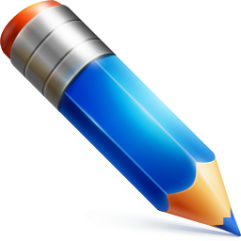 المقترحات العشرة فى تنمية مهارات الطفل
توجيهات للتعامل مع الاطفال
ووفقاً لأحدث الدراسات تبيَّن أن نسبة المبدعين الموهوبين من الأطفال من سن الولادة إلى السنة الخامسة من أعمارهم نحو 90% ، وعندما يصل الأطفال إلى سن السابعة تنخفض نسبة المبدعين منهم إلى 10% ، وما إن يصلوا السنة الثامنة حتى تصير النسبة 2% فقط . مما يشير إلى أن أنظمةَ التعليم والأعرافَ الاجتماعيةَ تعمل عملها في إجهاض المواهب وطمس معالمها، مع أنها كانت قادرةً على الحفاظ عليها، بل تطويرها وتنميتها
ضبط اللسان
ولا سيَّما في ساعات الغضب والانزعاج ، فالأب والمربي قدوة للطفل ، فيحسنُ أن يقوده إلى التأسِّي بأحسن خُلُقٍ وأكرم هَدْيٍ . فإن أحسنَ المربي وتفهَّم وعزَّز سما ، وتبعه الطفل بالسُّمُو ، وإن أساء وأهمل وشتم دنيَ ، وخسر طفلَه وضيَّعه
الضَّبط السلوكي
وقوع الخطأ لا يعني أنَّ الخاطئ أحمقٌ أو مغفَّل ، فـ " كلُّ ابنِ آدمَ خطَّاء "، ولابد أن يقع الطفل في أخطاءٍ عديدة ، لذلك علينا أن نتوجَّه إلى نقد الفعل الخاطئ والسلوك الشاذ ، لا نقدِ الطفل وتحطيم شخصيته
تنظيم المواهب
قد يبدو في الطفل علاماتُ تميُّز مختلِفة ، وكثيرٌ من المواهب والسِّمات ، فيجدُر بالمربِّي التركيز على الأهم والأَوْلى وما يميل إليه الطفل أكثر، لتفعيله وتنشيطه ، من غير تقييده برغبة المربي الخاصة
اللقب الإيجابي
حاول أن تدعم طفلك بلقب يُناسب هوايته وتميُّزه ، ليبقى هذا اللقب علامةً للطفل ، ووسيلةَ تذكيرٍ له ولمربِّيه على خصوصيته التي يجب أن يتعهَّدها دائماً بالتزكية والتطوير ، مثل: (عبقر ينو) – (نبيه) – (دكتور) – (النجار الماهر) – (مُصلح) – (فهيم)
التأهيل العلمي
لابد من دعم الموهبة بالمعرفة ، وذلك بالإفادة من أصحاب الخبرات والمهن، وبالمطالعة الجادة الواعية ، والتحصيل العلمي المدرسي والجامعي ، وعن طريق الدورات التخصصية
امتهان الهواية
أمر حسن أن يمتهن الطفل مهنة توافق هوايته وميوله في فترات العطل والإجازات ، فإن ذلك أدعى للتفوق فيها والإبداع ، مع صقل الموهبة والارتقاء بها من خلال الممارسة العملية
قصص الموهوبين
من وسائل التعزيز والتحفيز: ذكر قصص السابقين من الموهوبين والمتفوقين، والأسباب التي أوصلتهم إلى العَلياء والقِمَم ، وتحبيب شخصياتهم إلى الطفل ليتَّخذهم مثلاً وقدوة ، وذلك باقتناء الكتب، أو أشرطة التسجيل السمعية والمرئية و CDونحوها
المعارض
ومن وسائل التعزيز والتشجيع: الاحتفاءُ بالطفل المبدع وبنتاجه ، وذلك بعرض ما يبدعه في مكانٍ واضحٍ أو بتخصيص مكتبة خاصة لأعماله وإنتاجه ، وكذا بإقامة معرض لإبداعاته يُدعى إليه الأقرباء والأصدقاء في منزل الطفل ، أو في منزل الأسرة الكبيرة ، أو في قاعة المدرسة
التواصل مع المدرسة
يحسُنُ بالمربي التواصل مع مدرسة طفله المبدع المتميِّز ، إدارةً ومدرسين، وتنبيههم على خصائص طفله المبدع ، ليجري التعاون بين المنزل والمدرسة في رعاية مواهبه والسمو بها
المكتبة وخزانة الألعاب
الحرص على اقتناء الكتب المفيدة والقصص النافعة ذات الطابع الابتكاري والتحريضي ، المرفق بدفاتر للتلوين وجداول للعمل ، وكذلك مجموعات اللواصق ونحوها ، مع الحرص على الألعاب ذات الطابع الذهني أو الفكري
الفصل الرابع
كيفية التعامل مع سلوكيات الطفل
محتويات الفصل الرابع: كيفية التعامل مع سلوكيات الطفل
السلطات التربوية ومجابهة الوضيعات الشائكة
أساليب خاطئة فى تربية الاطفال
بعض المشاكل السلوكية للطفل
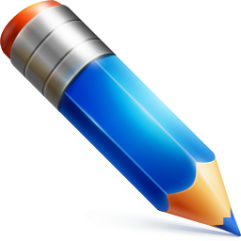 السلطات التربوية ومجابهة الوضيعات الشائكة
السلطة التربوية ومجابهة الوضعيات الشائكة
يعتبر التواصل داخل الفصل الدراسي محط أحكام يصدرها المدرسون يومياَ، دون مراعاة ما إذا كانت أحكامهم مجحفة في حق هؤلاء أم لا. هكذا نسمع عند انعقاد مجالس الأقسام أو المجالس التعليمية أو خلال الاستراحة أو حتى في جلسات المقاهي، و نقرأ في الأعمدة المخصصة لتقديرات الأساتذة في الملفات المدرسية الخاصة بالتقويم المدرسي للتلاميذ، عبارات و تقديرات من قبيل:
تلميذ ثرثار
لا يتكلم بتاتا
متكبر على زملائه
خجول، لا يثق بنفسه
يتدخل فيما لا يعنيه
لا يثق بنفسه
تلميذ مغرور
ما هو المقصود إذن بضبط القسم؟
الأستاذ الناجح في عمله- في نظر هؤلاء- هو الذي يستطيع فرض سلطته على التلاميذ و لا يجرؤ أحد منهم على القيام بأدنى حركة دون استئذانه. و هناك أمثلة شعبية كثيرة في هذا المجال تحث المدرس على عدم التقرب من التلميذ مخافة إفساد العلاقة "التربوية" بينهما
أستحضر هنا قول أحد المدراء
أنا حسب تجربتي في هذه المؤسسة، يجب على المدرس أن يخطط درسه جيدا و عندما تطأ قدمه قاعة الدرس، يلتزم تلاميذه بالصمت المطلق و يجب عليه تشغيلهم إلى آخر دقيقة من الغلاف الزمني المخصص للحصة، فإذا أتم درسه قبل خمس دقائق من انتهاء الحصة الدراسية و أخبر تلاميذه بذلك فإنه سيفتح المجال لفوضى عارمة يصعب عليه مقاومتها؛ لذا وجب عليه هيكلة درسه بدقة و بالكيفية التي سيشغلهم إلى حين سماع جرس الخروج
هل هذه الطريقة مثالية للتدريس؟
هؤلاء المدرسون مقتنعون بفكرة بسيطة مفادها أنه يكفيه بناء علاقة شفافة، واضحة و صريحة مع المتعلمين تتميز بالثقة المتبادلة و تفهم حاجيات الأطفال للعلاقات التواصلية... مع ذلك، لو طلب من هؤلاء المدرسين الذين يثقون بأنفسهم كثيرا باستعراض ما يمكن أن يفقده عندما تختل العلاقة التواصلية بينه وبين تلاميذه فإن جوابه لن يخلو من تخوفات من قبيل
الخوف من فقدان السلطة و المصداقية
الخوف من فقدان صورة المدرس كبطل
الخوف من فقدان الصواب
الخوف من فقدان المروءة
الخوف من الوقوع في صراع وجداني
الخوف من فقدان صورته
الخوف من ضياع الوقت
الخوف من فقدان الصرامة
الخوف من عدم إيصال محتوى الدرس
الخوف من انكشاف جهله
ما هو المقصود إذن بضبط القسم؟
حول أخد الكلمة و التزام الصمت
حول العدالة التربوية
حول المعايير التربوية
الوضعيات الشائكة إن لم نقل المعقدة التي سنتناولها في هذه الفقرة تتمحور حول المفارقات التالية:
حول الكذب و الخداع و المكر
حول الدخول إلى الحياة الشخصية
حول الصراع السوسيو معرفي
حول السلطة التربوية
حول الثرثرة
حول الخطأ والدقة والموضوعية
حول فعالية الزمن الديداكتيكي
أخذ الكلمة و التزام الصمت
داخل قاعة الدرس، يتفق الجميع على أن طلب الكلمة يوجه إلى المدرس باعتباره رئيس الجلسة و ذلك لتجنب الفوضى و تنظيم النقاش
من جانب آخر يقول المثل "السكوت حكمة" أو "السكوت من ذهب"؛ السكوت المقصود هنا طبعا هو حسن الإصغاء للاستفادة أكثر مما يقوله المتكلمون
بالنسبة للتلاميذ، وخاصة الصغار منهم، هذه التصرفات "المتناقضة" في نظرهم سوف تدفعهم إلى النفور من نقاش يمنع عفويتهم و يقتل روح المبادرة لديهم؛ وهذا طبعا سيضعف قدرتهم على الاستيعاب و التحصيل
العدالة التربوية
أن التلاميذ المجتهدين هم في الغالب الذين يستحوذون على آليات التواصل مع المدرس، هذا الأخير لا يمكن إسكاتهم دون جرح عواطفهم أو تنصيبهم ضده
أن هناك صنف من التلاميذ الذين ينجحون في الحصول على فرصة للحديث لا يجرؤون على التكلم مخافة أن يكونوا عرضة لاستهزاء الآخرين
أن المدرس نفسه يحتاج دائما إلى متعلمين أكفاء و متمكنين للتقدم في إنجاز درسه
المعايير اللغوية
إن قطع الحديث لإصلاح خطأ لغوي يؤثر كثيرا على مضمون الخطاب
بالنسبة لبعض المربين، المهم هو احترام المعايير اللغوية، هكذا فالتلاميذ متعودون على التدخلات المفاجئة للمدرس لتعديل خطاباتهم
لكن، لو افترضنا أن المدرس يترك الأخطاء تمر أمامه دون تصحيحها فإنه بدون شك سيكون محط انتقادات الآباء و المفتشين و كذلك بعض زملائه في المهنة بل و من طرف التلاميذ أيضا. ذلك أن أهم الوظائف التقليدية للمدرسة هي المحافظة على اللغة السليمة أثناء تناول الكلمة
الكذب، الخداع و المكر
بدون شك، الشفافية هي من القيم النبيلة التي تسعى المدرسة لترسيخها لدى المتعلمين، لذا فإن الكذب و البهتان و اختلاق الخدع الماكرة هي من علامات الانحراف و الضلالة
الكبار بشكل عام و المدرسون بشكل خاص لا يحبون أن يروا الأطفال يبتدعون حيلا أو يكتمون أسرارا لأغراض تكتيكية
لكن إذا طلبنا من الطفل أن لا يكتم شيئا مما في جعبته فإننا ننال من استقلاليته كشخص و كإنسان
الدخول إلى الحياة الشخصية و العائلية للتلاميذ
في اعتقادنا أنه من مصلحة التلميذ، أن لا نتردد غالبا في الدخول إلى الفلك الشخصي والعائلي للأطفال هكذا لا نخجل أثناء بعض النقاشات أن نطلب من التلميذ المزيد من التوضيح
النظريات الحديثة في مجال التربية خلصت إلى نتيجة مفادها أنه كلما استحضرنا الواقع المعاش داخل المدرسة كلما كان المردود الدراسي جيدا بمعنى أن الطفل يتعلم انطلاقا من الحياة الواقعية
في هذا المجال يتلقى المدرس أسرارا أكثر مما ينتظر خاصة إذا كان من النوع الذي يحب الاستطلاع! لأن الأطفال لا يعرفون التستر عن الأسرار كما هو الشأن بالنسبة للراشدين
حول الصراع السوسيو معرفي
رغم أن بعض المدرسين يؤمنون بوجود صراع سوسيو-معرفي فإن بعضهم لا يمر ببعض المراحل بسهولة؛ فالجميل هو أن نحاول تجاوز بعض الصراعات بهدوء و بدون انفعال، بدون غالب و لا مغلوب
لكن في بعض الحالات، نلتجئ إلى أساليب التواصل لإخفاء و كتمان هذه الصراعات و ليس لمحاربتها: " ألم تخجل؟ "، " لا يجب عليك أن تنتقد أصدقاءك "؛ " لا نقول مثل هذه الأشياء داخل القسم "... ما على المدرس إذن إلا البحث عن أساليب مناسبة لمحاربة بعض الظواهر السلبية لكن ليس بطريقة سلبية
السلطة التربوية
في حياة الإنسان، تعتبر المحادثة و النقاش شيئا ضروريا؛ داخل الدرس سيصبح هذا النقاش ضوضاء و فوضى إذا لم يخضع لمراقبة المدرس. فهو المسؤول عن كل شيء
إذن هو الذي يحدد قواعد اللعب. دور التلميذ في هذه الحالة ينحصر في اللعب داخل هذا الزخم من القواعد التي يفرضها المدرس
أمام هذه الوضعية نستنتج أن العلاقات التواصلية داخل الفصل الدراسي غير متكافئة، لكن رغم ذلك فهي تعبر عن وجود سلطة مشروعة وبدونها لن يتحقق الهدف
الثرثرة
يكون التواصل جيدا و مفيدا عندما يكون منظما من طرف المدرس حول موضوع محدد حيث يحدد بدقة الموضوع الذي يجب أن يدور حوله النقاش و كل كلام خارج عن هذا الإطار يعتبر ضجيجا و فوضى بل و عائق أمام النقاش المسؤول و الوظيفي
هذا دوره، لكن إذا أفرط في لعب هذا الدور فإنه سيحرم تلاميذه من هامش من الحرية كالضحك و الانفعال و التعبير البريء عن الأحاسيس، بعبارة أخرى سيحرمهم من الأوكسجين
إنه لمن الضروري أن يتمتع التلاميذ بهامش من الوقت للتحدث فيما بينهم عن أحاسيسهم والترويح عن النفس
الخطأ، الدقة والموضوعية
في المؤسسة التعليمية بصفة عامة، نلقن للتلاميذ المعارف والمهارات المفروض أنها مشروعة ومفيدة وذات أساس علمي، دور المدرس إذن هو منع تسرب الخطأ ومحاربة التمثلات الخاطئة و تعويضها بالحقيقة العلمية أو الملائمة مع التعاليم الدينية
أمام هذه الظواهر يبقى المدرس حائرا وما عليه إلا قمع التلاميذ في بعض الأحيان لفرض المعرفة المؤسساتية
لكن لو افترضنا أن المدرس فتح المجال لمعتقدات التلاميذ وتمثلاتهم فإنه سيكون أمام عالم من الذاتية و النسبية والتي تعطي مشروعية مقنعة في بعض الأحيان لبعض الظواهر الخطيرة كالعولمة مثلا التي ليست في الحقيقة إلا "الأمركة"
فعالية الزمن الديداكتيكي
عندما كنا صغارا كنا دائما نسمع أن الوقت كالسيف إن لم تقطعه قطعك، هذه الحكمة رغم بساطتها فهي ذات أهمية قصوى حين نتكلم عن الزمن الدراسي أو الزمن الديداكتيكي
فالمدرس ينظم وقته دائما ليصل إلى هدفه قبل أن يدق جرس الخروج وهذا أمر ليس بسهل خاصة مع الأطفال
لكنه يكفيه أن يتجاهل كل التدخلات التي لا تصب في هدفه أو من شأنها أن تبعده عن الدرس و تشجيع تلك التي تساعده على صياغة الفكرة الرئيسية لدرسه
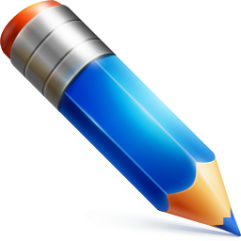 أساليب خاطئة فى تربية الابناء
أساليب خاطئة فى تربية الابناء
تتكون الأساليب غير السوية والخاطئة في تربية الطفل، إما لجهل المربين في تلك الطرق أو لاتباع أسلوب الآباء والأمهات والجدات ، أو لحرمان المربين انفسهم من اتجاه معين فالأب عندما يَنحرم من الحنان في صغره تراه يغدق على طفله بهذه العاطفة أو العكس، بعض الآباء يريد ان يطبق نفس الأسلوب المتبع في تربية والده له على ابنه وكذلك الحال بالنسبة للأم .
الاتجاهات الغير سوية والخاطئة التي ينتهجها الوالدين او أحدهما في تربية الطفل والتي تترك بآثارها سلباً على شخصية الأبناء
التسلط أو السيطرة
ويعني تحكم المربين في نشاط الطفل والوقوف أمام رغباته التلقائية ومنعه من القيام بسلوك معين لتحقيق رغباته التي يريدها حتى ولو كانت مشروعة، او إلزام الطفل بالقيام بمهام وواجبات تفوق قدراته وإمكانياته
ونتيجة لذلك الأسلوب المتبع في التربية
ينشأ الطفل ولديه ميل شديد للخضوع واتباع الآخرين
لا يستطيع ان يُبدع او ان يفكر
عدم قدرته على إبداء الرأي والمناقشة
تكوين شخصية قلقة خائفة دائما من السلطة تتسم بالخجل والحساسية الزائدة
الحماية الزائدة
يعني قيام احد الوالدين او كلاهما نيابة عن الطفل بالمسؤوليات التي يفترض ان يقوم بها الطفل وحده، حيث يحرص الوالدان او احدهما على حماية الطفل والتدخل في شؤونه فلا يتاح للطفل فرصة اتخاذ قراره بنفسه وعدم إعطاءه حرية التصرف في كثير من أموره
وهذا الأسلوب بلا شك يؤثر سلبا على نفسية الطفل وشخصيته
فينمو الطفل بشخصية ضعيفة غير مستقلة
يعتمد على الغير في أداء واجباته الشخصية وعدم القدرة على تحمل المسؤولية ورفضها
إضافة إلى انخفاض مستوى الثقة بالنفس وتقبل الإحباط
لايثق في قراراته التي يصدرها ويثق في قرارات الآخرين ويعتمد عليهم في كل شيء
الإهمـال
يعني ان يترك الوالدين الطفل دون تشجيع على سلوك مرغوب فيه او الاستجابة له وتركه دون محاسبته على قيامه بسلوك غير مرغوب
فالأب يكون معظم وقته في العمل ويعود لينام ثم يخرج ولا يأتي الا بعد ان ينام الأولاد والأم تنشغل بكثرة الزيارات والحفلات او في الهاتف او على الانترنت او التلفزيون وتهمل أبناءها
عندما تهمل الأم تلبية حاجات الطفل من طعام وشراب وملبس وغيرها من الصور والأبناء يفسرون ذلك على انه نوع من النبذ والكراهية والإهمال فتنعكس بآثارها سلبا على نموهم النفسي
التدليل
ويعني ان نشجع الطفل على تحقيق معظم رغباته كما يريد هو، وعدم توجيهه وعدم كفه عن ممارسة بعض السلوكيات الغير مقبولة
عندما تصطحب الأم الطفل معها مثلا الى منزل الجيران او الأقارب ويخرب الطفل أشياء الآخرين ويكسرها لا توبخه او تزجره بل تضحك له وتحميه من ضرر الآخرين
وقد يتجه الوالدين او احدهما إلى اتباع هذا الأسلوب مع الطفل إمّا لإنه طفلهما الوحيد او لأنه ولد بين اكثر من بنت او العكس، او لإن الأب قاسي فتشعر الأم تجاه الطفل بالعطف الزائد فتدلله وتحاول ان تعوضه عما فقده او لأن الأم او الأب تربيا بنفس الطريقة فيطبقان ذلك على ابنهما
إثارة الألم النفسي
ويكون ذلك بإشعار الطفل بالذنب كلما أتى سلوكا غير مرغوب فيه او كلما عبر عن رغبة سيئة، ايضا تحقير الطفل والتقليل من شأنه والبحث عن أخطاءه ونقد سلوكه
مما يفقد الطفل ثقته بنفسه فيكون مترددا عند القيام بأي عمل خوفا من حرمانه من رضا الكبار وحبهم
وعندما يكبر هذا الطفل فيكون شخصية انسحابية منطوية غير واثق من نفسه يوجه عدوانه لذاته، وعدم الشعور بالأمان،  يتوقع الأنظار دائمة موجهة إليه فيخاف كثيرالا يحب ذاته ويمتدح الآخرين ويفتخر بهم وبإنجازاتهم وقدراتهم اما هو فيحطم نفسه ويزدريها
التذبذب في المعاملة
ويعني عدم استقرار الأب او الأم من حيث استخدام أساليب الثواب والعقاب فيعاقب الطفل على سلوك معين مره ويثاب على نفس السلوك مرة أخرى وذلك نلاحظه في حياتنا اليومية من تعامل بعض الآباء والأمهات مع أبناءهم مثلا
عندما يسب الطفل أمه او أباه نجد الوالدين يضحكان له ويبديان سرورهما ، بينما لو كان الطفل يعمل ذلك العمل أمام الضيوف فيجد أنواع العقاب النفسي والبدني فيكون الطفل في حيرة من أمره لا يعرف هل هو على صح ام على خطأ
ويظهر أيضا اثر هذا التذبذب في سلوك ابناءه حيث يسمح لهم بأتيان سلوك معين في حين يعاقبهم مرة أخرى بما سمح لهم من تلك التصرفات والسلوكيات
أيضا يفضل احد أبناءه على الآخر فيميل مع جنس البنات او الأولاد وذلك حسب الجنس الذي أعطاه الحنان والحب في الطفولة
التفرقة
ويعني عدم المساواة بين الأبناء جميعا والتفضيل بينهم بسبب الجنس او ترتيب المولود او السن او غيرها
نجد بعض الأسر تفضل الأبناء الذكور على الإناث او تفضيل الأصغر على الأكبر او تفضيل ابن من الأبناء بسبب انه متفوق او جميل او ذكي وغيرها من أساليب خاطئة
وهذا بلاشك يؤثر على نفسيات الأبناء الآخرين وعلى شخصياتهم فيشعرون بالحقد والحسد تجاه هذا المفضل وينتج عنه شخصية أنانية يتعود الطفل ان يأخذ دون ان يعطي
الإسراف في القسوة
للصرامة والشدة مع الطفل وإنزال العقاب فيه بصورة مستمرة وصده وزجره كلما أراد أن يعبر عن نفسه
لها اضرار كثيرة منها
قد يؤدى بالطفل إلى الانطواء أو الانزواء أو انسحاب فى معترك الحياة الاجتماعية
يؤدى لشعور الطفل بالنقص وعدم الثقة في نفسه
صعوبة تكوين شخصية مستقلة نتيجة منعه من التعبير عن نفسه
شعوره الحاد بالذنب
الإعجاب الزائد بالطفل
حيث يعبر الآباء والأمهات بصورة مبالغ فيها عن إعجابهم بالطفل وحبة ومدحه والمباهاه به
أضرار هذا النمط
شعور الطفل بالغرور الزائد والثقة الزائدة بالنفس
كثرة مطالب الطفل
تضخيم من صورة الفرد عن ذاته ويؤدى هذا إلى إصابته بعد ذلك بالإحباط والفشل عندما يصطدم مع غيرة من الناس الذين لا يمنحونه نفس القدر من الإعجاب "
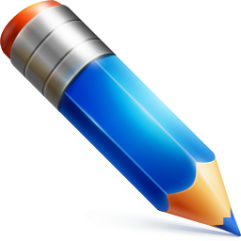 بعض المشاكل السلوكية للطفل
(أسبابها - طرق علاجها)
مشكلة العناد والتمرد على الاوامر وعدم الطاعة
العناد هو عصيان الطفل للأوامر وعدم استجابته لمطالب الكبار في الوقت الذي ينبغي ان يعمل فيه، والعناد من اضطرابات السلوك الشائعة، وقد يحدث لفترة وجيزة او مرحلة عابرة او يكون نمطا متواصلا او صفة ثابته في سلوك وشخصية الطفل
الحلول الإجرائية المقترحة
الأسباب المحتملة للمشكلة
الحرص على جذب انتباهه قبل اعطاءه الاوامر.
تجنب ضربه لأن ذلك سيزيد من عناده وعليك بالصبر فالتعامل مع الطفل العنادي ليس بالامر السهل اذ يتطلب استخدام الحكمة في التعامل معه.
مناقشته ومخاطبتهة كانسان كبير وتوضيح النتائج السلبية التي نتجت من افعاله تلك.
الاصرار على تنفيذ الاوامر الغير متناسبة مع الواقع.
رغبة الطفل في تأكيد ذاته واستقلاليته عن الاسرة.
القسوة فالطفل يرفض اللهجة القاسية ويتقبل الرجاء ويلجأ للعناد.
تلبية رغبات الطفل ومطالبه نتيجة العناد تدعم هذا السلوك لديه فيتخذ هذا السلوك لتحقيق اغراضه ورغباته.
مشكلة السرقة
السرقة استحواذ الطفل على ماليس له فيه حق ،بإرادة منه واحيانا باستغفال مالك الشيء ، وهو من السلوكيات التي يكتسبها الطفل من بيئته يكتسبه عن طريق التعلم وتبدأ السرقة كاضطراب سلوكي واضح في الفترة العمرية 4-8 سنوات وقد يتطور ليصبح جنوحا في عمر 10- 15سنه وقد يستمر الحال حتى المراهقة المتأخره
الحلول الإجرائية المقترحة
الأسباب المحتملة للمشكلة
الاساليب التربوية الخاطئة في التعامل مع الطفل كاستخدام اسلوب القسوة والعقاب او التدليل الزائد اذا رافق ذلك عدم تعويد الطفل على التفرقة بين ممتلكاته وخصوصيات الاخرين، كذلك القدوه غير الحسنة لهادورفعال في ممارسة الطفل لهذا السلوك .
البيئة الخارجية التي تحيط بالطفل فوجود الطفل وسط جماعة تمارس السرقة تجعله ينصاع لأوامرها حتى يحصل على مكانته فيها
حاول توفير مايلزمه من مأكل وملبس ومصروف ونحوه.
توجيه الطفل اخلاقيا ودينا وان توضح له عقاب من يفعل ذلك عند الله فقد يكون الطفل يجهل معنى السرقة او يقلد صديق له .
احترم ممتلكاته. 
لاتؤنبه او تشهر به على سلوك السرقة امام الغير حتى لأيلجأ للتكرار .
مشكلة الكذب
الطفل الكاذب هو الذي يتجنب قول الحقيقة وابتداع مالم يحدث مع المبالغة في نقل ماحدث واختلاق وقائع لم تقع . والكذب سلوك مكتسب من البيئة التي يعيش فيها الطفل وهو سلوك اجتماعي غير سوي يؤدي الى العديد من المشاكل الاجتماعية كالخيانة
الحلول الإجرائية المقترحة
الأسباب المحتملة للمشكلة
تجنب عقابه فالعقاب اسلوب غير مجدي ووسيلة مضلله لتعديل سلوك الكذب 
يجب ان نزرع في الطفل المفاهيم الاخلاقية والدينية وان نوضحها له. 
ناقش معه السبب الذي دعاه للكذب واخبره بأنه ان اعترف بخطأه لن يعاقب.
انفصال الوالدين ومكوث الطفل مع الزوجة الجديدة فيتخذ الكذب كوسيلة لتسهيل اموره.
القسوة في التعامل مع الطفل عندما يعمل خطأ فيلجا الطفل للكذب ليحمي نفسه من العقاب.
التفرقة في المعاملة بين الابناء يدفع الطفل للكذب على اخيه لغيرته الشديدة منه وحبا للأنتقام
مشكلة الاحساس المرهف
الاطفال ذوو الاحساس المرهف يجب التعامل معهم بحرص شديد ويجب معرفة ان هؤلاء يجدون متعة كبيرة عند مساعدة الاشخاص المحيطين بهم في التغلب على مشاكلهم التي تصادفهم وتقدير المجهود والاعمال التي يقومون بها، وحساسية الطفل ناتجة عن ضغف الثقة بالنفس والشعور بالنقص وعدم تقدير الطفل او الثناء على انجازاته.
وتؤكد العديد من الدراسات والابحاث العلمية ان الاطفال ذوي الشعور والاحساس المرهف يحتاجون احتراما وتقديرا للمشاكل التي تواجههم حتى ولو كانت بسيطة او غير ذات قيمة بالنسبة للأشخاص الاكبر منهم عمرا حتى لايصابوا بالتوترات العصبية والضغوط النفسية
ايضا يحتاج اولئك الاطفال الى من يستمع لهم وهنا يجب معرفة المشاكل التي تواجه هؤلاء الاطفال والجلوس معهم وتخصيص وقت لهم لمناقشتهم للتوصل لحل لجميع المشاكل التي تعتريهم ويجب ان نعلم ان هؤلاء الأطفال يحتاجون لأثبات ذاتهم ومحتاجون لكلمات الثناء والمديح وعدم توجيه أي كلمة تنم عن اللوم والتوبيخ امام الاخرين حتى لايسبب لهم ذلك الاحباط والتوترات النفسية
مشكلة الخجل
الطفل الخجول عادة مايتحاشى الآخرين ولايميل للمشاركة في المواقف الاجتماعية ويبتعد عنها يكون خائف ضعيف الثقة بنفسه وبالآخرين متردد ويكون صوته منخفض وعندما يتحدث اليه شخص غريب يحمر وجهه وقد يلزم الصمت ولايجيب ويخفي نفسه عند مواجهة الغرباء
اسباب الخجل عند الاطفال:
مشاعر النقص التي تعتري نفسية الطفل وذلك قد يكون بسبب وجود عاهات جسمية مثل العرج او طول الانف او السمنة اوانتشار الحبوب والبثور والبقع في وجهه او بسبب كثرة مايسمعه من الاهل من انه دميم الخلقة ويتأكد ذلك عندما يكون يقارن نفسه بأخوته اواصدقائه وقد تكون مشاعر النقص تلك تتكون بسبب انخفاض المستوى الاقتصادي للاسرة الذي يؤدي لعدم مقدرة الطفل على مجاراة اصدقائه فيشعر بالنقص وبالتالي الخجل 
افتقاد الشعور بالأمن 
اشعار الطفل بالتبعية
طلب الكمال والتجريح امام الاقران
مشكلة الخوف
الخوف حالة شعورية وجدانية يصاحبها انفعال نفسي وبدني تنتاب الطفل عندما يشعربالخطر ويكون مصدر هذا الخطر داخلي من نفس الطفل او خارجي من البيئة
الحلول الإجرائية المقترحة
الأسباب المحتملة للمشكلة
تشجيعه على التحدث عن مايخيفه .
تعريض الطفل للموقف بالتدريج مع وجود الأم .
الابتعادعن تخويف الطفل واستثارته عندما لايقوم بعمل ما او عندما نريدمنه ان يكف عن عمل سيئ .
اشعار الطفل بالأمن النفسي داخل المنزل وابعاده عن المشاحنات الاسرية
السخرية من الطفل الخائف والضحك عليه امام الأخرين .
جهل الطفل بحقيقة الاشياء التي يخافها اوالاحداث التي يسمع عنها.
تقليد الطفل للوالدين او الاخوة او مماشاهده في وسائل الاعلام كالافلام.
الاهتمام الشديد من قبل الوالدين والانزعاج الواضح يكرس لدى الطفل الخوف ويدعمه.
مشاكل اضطرابات الكلام
الحلول الإجرائية المقترحة
الأسباب المحتملة للمشكلة
العلاج النفسي 
العلاج الكلامي 
العلاج البيئي
الاسباب العضوية
الاسباب النفسية
الاسباب البيئية
مشكلة العدوان
العدوان نوع من السلوك الاجتماعي ويهدف الى تحقيق رغبة صاحبه في السيطرة وايذاء الغير او الذات تعويضا عن الحرمان او بسبب التثبيط ويعد استجابة طبيعية للاحباط وهو متعلم اومكتسب عبر التعلم والمحاكاة نتيجة التعلم الاجتماعي
الحلول الإجرائية المقترحة
الأسباب المحتملة للمشكلة
لاتحرم الطفل من شيء محبب اليه فالشعور بالألم قد يدفعه لممارسة العدوان 
اشعره بثقته بنفسه وانه مرغوب فيه وتجنب اهانته وتوبيخه او ضربه.
قد يلجأ الطفل لجذب انتباهك فإذا تأكدت من ذلك تجاهل هذا السلوك فقط في هذه الحالة .
الشعور بالفشل :احيانا يفشل الطفل في تحقيق هدفه اكثر من مره مثلا عندما لاينجح في لعبه يوجه عدوانيته اليها بكسرها او برميها . 
شعور الطفل بعدم الأمان وعدم الثقة او الشعور بالنبذ والاهانة والتوبيخ 
شعور الطفل بالغضب فيعبر عن ذلك الشعور بالعدوان
الوحدة التدريبية الثانية
فن التعامل مع المراهق
الفصل الاول نظرة عامة حول المراهقة	
الفصل الثانى اصناف المراهقين ومشاكل المراهقة	
الفصل الثالث التربية الدينية للمراهق
الفصل الاول
نظرة عامة حول المراهقة
محتويات الفصل الاول : نظرة عامة حول المراهقة
مفهوم ومراحل المراهقة 
قواعد للتعامل مع المراهقين
نصائح عامة لمرحلة المراهقة
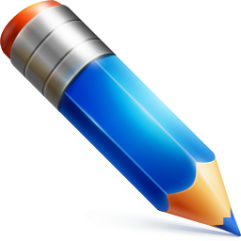 مفهوم ومراحل المراهقة
مفهوم المراهقة
ترجع كلمة "المراهقة" إلى الفعل العربي "راهق" الذي يعني الاقتراب من الشيء، فراهق الغلام فهو مراهق، أي: قارب الاحتلام، ورهقت الشيء رهقاً، أي: قربت منه. والمعنى هنا يشير إلى الاقتراب من النضج والرشد
مفهوم المراهقة
أما المراهقة في علم النفس فتعني: "الاقتراب من النضج الجسمي والعقلي والنفسي والاجتماعي"، ولكنه ليس النضج نفسه؛ لأن الفرد في هذه المرحلة يبدأ بالنضج العقلي والجسمي والنفسي والاجتماعي، ولكنه لا يصل إلى اكتمال النضج إلا بعد سنوات عديدة قد تصل إلى 10 سنوات
مراحل المراهقة
ويمكن تقسيم مرحلة المراهقة إلي مرحلتين أساسيتين 
(وإن قسمها البعض إلي ثلاث مراحل: المراهقة المبكرة - الوسطي - المتأخرة)
المرحلة الأولي
والتي تتعلق ببداية البلوغ الجنسي وتنتهي في حوالي (15 سنة)، وهو العمر المقابل للتعليم الإعدادي، وبداية التعليم الثانوي
المرحلة الثانية
وتبدأ مع اكتمال التغيرات الجسمية، وتمتد إلي سن الرشد أي (18 سنة)، أو الرشد القانوني 21 سنة
المرحلة الأولى: البلوغ (12 - 15 سنة)
مظاهر النمو في مرحلة البلوغ
النمو الجسمي
التغيرات الفسيولوجية والسلوكية
أحلام اليقظة
الحياء الشديد
النمو العقلي والمعرفي
النمو الانفعالي
النمو الاجتماعي
النمو الخُلُقي
نمو الشخصية
النمو الجسمي
حجم الجسم، ونسب أعضاء الجسم، ونمو الخصائص الجنسية الأولية، ونمو الخصائص الجنسية الثانوية
ومع حدوث التغيرات في الطول والوزن تحدث تغيرات في نسب الجسم؛ حيث ينمو الرأس والأنف في البداية ثم الذراعان والساقان 00 واختلاف النسب يؤدي إلي الشعور بالخجل والحرج من شكل الجسم، ولا يصل جسم الإنسان إلي نسبته الطبيعية إلا في مراحله التالية
وتظهر الفروق بين الجنسين في شكل الجسم بشكل أكثر وضوحًا عما سبق، فهناك الدهون التي تتراكم في مواضع معينة من جسم البنت أكثر من الولد، ويزداد جسم الذكور حجمًا بزيادة حجم العظام وكثرة أنسجة العضلات،ويزداد عرض الأكتاف ومحيط الصدر، ويترتب علي ذلك زيادة قوة الدم وانخفاض معدل نشاط القلب عند الراحة، وزيادة القدرة علي تحمل التعب والإرهاق
التغيرات الفسيولوجية والسلوكية أثناء البلوغ
وعلينا أن نلاحظ أن التغيرات السلوكية نحو البلوغ تعتبر نتيجة للتغيرات الاجتماعية بالدرجة الأولي، وإن كنا لاننكر أثر التغيرات الغددية والفسيولوجية في التوازن الجسمي
الجوانب السلبية
الرغبة في العزلة والبعد عن الآخرين
عدم الرغبة في العمل وبذل أي مجهود أو القيام بأي نشاط
عدم التآزر بسبب اختلاف نسب النمو
عدم الاستقرار النفسي والعضوي، حيث تتغير اتجاهاته مثلما يتغير جسمه مع الإحساس بمشاعر التوتر والقلق
أحلام اليقظة
وهي من أفضل وسائل قضاء الوقت عند المراهق في سن البلوغ؛ حيث يكون بطلها المراهق نفسه، وهي مصدر مهم للتعبير عن انفعالاته وإشباع دوافعه. وكلما زاد اندماج المراهق البالغ في هذه الأحلام؛ كلما ازداد بعدًا عن الواقع ونقص تكيُّفه الاجتماعي
الحياء الشديد
زيادة حياء المراهق؛ حيث يشعر بالخجل الشديد من أن يراه أحد أثناء تغيير ملابسه -مثلا- أو أثناء الاغتسال، وهذا الشعور يأتي نتيجة للتغيرات الجسمية، ولكن ذلك يعتبر أساسًا للشعور الأخلاقي فيما بعد؛ حيث إن الحياء شعبة من الإيمان
النمو العقلي والمعرفي
يستمر التغير الكمي والكيفي، حيث يصبح المراهق في مرحلة البلوغ أكثر قدرة علي إنجاز المهام العقلية بسهولة وسرعة وكفاءة، وتحدث أيضًا تغيرات في طبيعة العمليات المعرفية الصورية
وهذا النمو يمكِّن المراهق من التفكير بدرجة عالية من المرونة في بيئته وعالمه، ويستطيع تناول المفاهيم المجردة
والقدرة علي التفكير المجرد تجعل المراهق في موقف يستطيع معه أن يتساءل عن الحكمة من الأخذ بقضايا، أو بأوضاع معينة، كان يسلم بها دون مناقشة في المراحل السابقة
النمو الانفعالي
يتفق العلماء علي أن مرحلة المراهقة تمثل أزمة، ويطلق عليها البعض اسم (مرحلة الضغوط والعواصف)، ويجمع العلماء علي أن أزمة المراهقة تختلف من مجتمع إلي آخر
ومن الباحثين من يقسم أشكال المراهقة إلي المراهقة التوافقية، والمراهقة الانسحابية الانطوائية، والمراهقة العدوانية المتمردة، والمراهقة المتقلبة
كما أن الامتحانات تمثل مصدرًا رئيسيَّا لقلق المراهق، وخاصة بسبب المبالغة في تقدير الشهادات، ويحدث القلق أيضًا بسبب العلاقة بين الجنسين
النمو الاجتماعي
من أهم مطالب النمو في هذه المرحلة تحقيق مطالب التوافق الاجتماعي والتوافق النفسي، ويزداد بُعد المراهق عن الوالدين، ويقضي معظم وقته مع الرفاق مما يجعل للجماعة أثر كبير علي سلوكه واتجاهاته
ومن أخطر مشكلات المراهق تفضيله لمعايير الجماعة التي تتعارض مع معايير الكبار والوالدين، ومن هنا قد يحدث الصراع بين الآباء والأبناء المراهقين
ويحاول المراهق أن يتقمص شخصية أحد الكبار وتقليده، ويبدو ذلك واضحًا في سلوك التدخين الذي هو في الأصل عبارة عن تقليد لسلوك بعض الكبار، ويظهر أيضًا في الرغبة في قيادة السيارة
النمو الخُلُقي
يتعلم المراهق أيضًا ما تتوقعه الجماعة ويشكل سلوكه في هذا الإطار، ومعني ذلك أن المراهق يحل المبادئ الخلقية محل المفاهيم السابقة، كما يحل الضوابط الداخلية للسلوك محل الضوابط الخارجية، فيصبح هو مصدر الضبط، وليس المعلمون أو الوالدان
ويقع المتعلمون أو الآباء في بعض الأخطاء عندما لا يهتمون بتدريب المراهق علي إدراك العلاقة بين المبادئ الخاصة التي تعلمها سابقًا، والمبادئ العامة التي تعد جوهرية في ضبط السلوك في المراهقة وفي المراحل التالية
ولا يكون المراهق مستعدَّا لتقبل المفاهيم الأخلاقية دون أن يقتنع بها، ويؤدي ذلك إليقلق المراهق واضطرابه
نمو الشخصية
يشعر المراهقون بصفاتهم الموجبة مقارنة بأصدقائهم، ويساعدهم ذلك علي تحسين شخصياتهم علي أمل زيادة تقبلهم الاجتماعي
والمراهق الذي يستطيع أن يحب نفسه يكون أكثر توافقًا من مراهق آخر تكون صورة شخصيته سالبة، فهو لا يتقبل ذاته
وترجع بعض التغيرات التي تطرأ علي شخصية المراهق إلي أثر الضغوط الاجتماعية التي يتعرض لها، وخاصة في السمات المتصلة بجنسه، فالمخاطرة والإقدام من سمات الفتيان، أما الرقة والمحافظة فهي من سمات الفتيات
المرحلة الثانية (15: 21 سنة)
مظاهر النمو في مرحلة البلوغ
النمو الجسمي
النمو العقلي
النمو الانفعالي والوجداني
النمو الاجتماعي
النمو الخلقي
نمو الشخصية
النمو الجسمي
تنخفض سرعة النمو الجسمي مما يساعد علي إحداث التكامل بين مختلف وظائف الجسم العضلية . ويستقر الطول والوزن حيث تكون الزيادة ضئيلة جدّا
وتتزايد الفروق بين الجنسين في الوزن أكثر من الفروق في الطول، لأن الوزن يتأثر بظروف التغذية، وأيضًا بسبب الظروف البيئية والاجتماعية والثقافية
ومع نهاية هذه المرحلة تكتمل الخصائص الجنسية الثانوية والوظائف الأولية، ويزول حَبَّ الشباب وغيره من أمراض الجلد، ويظهر ضرس العقل
النمو العقلي
بعد تجاوز سن البلوغ يصبح الأفراد أكثر تعودًا وقدرة علي استخدام العمليات الصورية، وخاصة في المجالات التي ترتبط بالتخصص الدراسي والمهني، وتزداد القدرة علي التحصيل، وتزداد القدرة علي الاتصال العقلي مع الآخرين، كما تزداد القدرة علي اتخاذ القرارات، والاستقلال في التفكير، ويطرد نمو التفكير المجرد، والتفكير المنطقي، والتفكير الابتكاري، ويستطيع الشاب حل المشكلات المعقدة
النمو الانفعالي والوجداني
تخف تدريجيّا الحدة الانفعالية التي كانت موجودة في المرحلة السابقة مع توافر أنماط توافقية تتناسب مع المطالب الجديدة، ويتعرض الشباب في هذه المرحلة للتوتر الانفعالي بسبب المشكلات الجديدة التي يتعرض لها
وتزداد القدرة علي التحكم في الانفعالات، ويكون انفعال الغضب هو الانفعال الأكثر حدوثًا، أما مشاعر الحب فهي تتوجه إلي شخص من الجنس الآخر مع إضفاء الصفات المثالية عليه
والشباب في هذه المرحلة قادر علي مواجهة المشكلات بطريقة موضوعية، وقادر علي اتخاذ القرارات والسعي لتحقيقها ما لم تتوفر أدلة علي خطأ هذه القرارات، ومعظم المشكلات التي تظهر في هذه المرحلة ترتبط بالجاذبية الشخصية والتوافق الاجتماعي
النمو الاجتماعي
تضيق دائرة الأصدقاء الحميمين، وتتسع دائرة الجماعات، ويتجه اهتمام الشباب إلي اكتشاف عالم الجنس، وتزداد رغبة الشاب في الاعتراف به كفرد، ومحاولة الابتعاد عن الذوبان في شخصية الجماعة
وينمو الاستبصار الاجتماعي لدي الشباب، ويصبحون أكثر قدرة علي الحكم علي الآخرين، ولذلك يحققون التوافق الاجتماعي بدرجة أفضل. وبزيادة المشاركة الاجتماعية تزداد الكفاءة الاجتماعية، وينتج عن ذلك زيادة الثقة في النفس
النمو الخلقي
مع زيادة النمو والخبرة تتكون مفاهيم محددة عن الصواب والخطأ، وعن الخير والشر، والحق والباطل، والفضيلة والرذيلة، وبذلك يصبح أكثر قدرة علي التعامل مع المواقف الجديدة
ومن الأمور التي تعوق النمو الأخلاقي في هذه المرحلة زيادة التسامح مع بعض صور السلوك اللاأخلاقي، مثل الغش، والانحراف، والفساد بدون عقاب
وتعتبر وسائل الإعلام مسئولة عن انهيار أخلاق الشباب بسبب ما تنشره من قصص الفساد. ولذا؛ فإن حاجة الشباب إلي التدين في هذه المرحلة من الأمور المهمة، حيث إن الدين هو مصدر القيم المطلقة التي تمثل أعلي مستويات النمو الخلقي
نمو الشخصية
من أهم المسائل هنا مسألة تحديد الهوية، وهي ليست مجرد عمل شخصي فردي، بل إنها مهمة معقدة، ذلك أن أنماط تكوين الشخصية تختلف بين الشباب وبين جماعاتهم بسبب التأثيرات الاجتماعية والضغوط الثقافية العامة والفرعية
والفرد يبحث عن الأدوار الشخصية والاجتماعية والمهنية التي يتوقعها المجتمع منه ويوافق عليها، أو عن أدوار شديدة الخصوصية وغير عادية، وبعض هذه الأدوار يكون إيجابيّا مثل دور الفنان، وبعضها يكون هدامًا مثل الإدمان
ونجاح الشاب في تكوين الشخصية يساعده علي الانتقال الجيد إلي مرحلة الرشد، أما الفشل في ذلك فيؤدي إلي الاغتراب، أي رفضه للمجتمع وقيمه
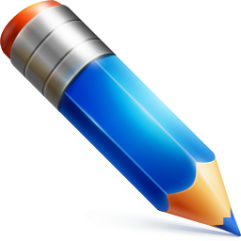 قواعد للتعامل مع المراهقين
قواعد للتعامل مع المراهقين
موهبة تجعل أحدنا أقدر على التربية من غيره .. وعلم وخبرة نتعلمها من الكتب ومن تجارب الآخرين .. وفن نطبق به ما تعلمناه بصورة تناسب الحالة التى نقابلها فى أبنائنا.
بل إن سنة وقانون تأثير تلآباء فى الأبناء هى " أن يعمل الآباء بما عملوا فينتفع أبناؤهم بما يقولون.
القاعدة1:  تمهل قبل الحكم
إسمع وناقش وإفهم ثم تمهل فى حكمك لعله يقنعك بوجه نظره أو تقنعه وبعد ذلك تستطيع أن تحكم ، وبذلك تستطيع أن تربى أولادك على ثلاث أشياء
التفاهم
الإقناع
المشاركة
القاعدة2: ناقوس الخطر
العمل الفاشل
القيام بنفس الأفعال يؤدى نفس النتائج " ، فقد تستخدم وسيلة عند تربية الإبن وى نريدأن نغيرها فتعطى نفس النتائج فتتهم الإبن بالفشل وأنه غبى ولا فائدة منه. وفى الحقيقة أنتلا تعلم فن التربية
القول الفاشل (ابن نوح – وتبرير الكسل )
حينما نفشل فى تربية أولادنا نسمع من القول " أنا مش أحسن من نبى الله نوح شوف ابنه " هكذا بكل بساطة نبرر كسلانا فى تربية أولادنا وليس فشلنا ، كما أن سيدنا نوح عليه السلام برىء من فهمنا الخاطىء لعلاقته بابنه
القاعدة3: سلوكيات
الإنصات لا الإستماع 
الإنصات هو أن تعطى سمعك وبصرك وجميع أجزاء جسدك للمتحدث وتشعره بإهتمامك لقوله وحديثه
ليكن هناك حوار خارج التعليم معظم الحوارات مع الأبناء تكون داخل دائرة التعليم " المذاكرة ، الدرس ، المدرسة ، الجامعة ...."
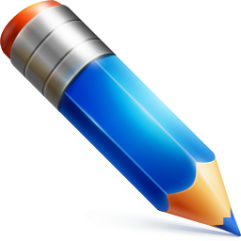 نصائح عامة لمرحلة المراهقة
بالنسبة لمواجهة مظاهر النمو الفسيولوجي يجب علي المربين مراعاة ما يلي
شرح مظاهر البلوغ الجنسي للمراهقين حتى لا يكون هناك شعور بالحرج أو الارتباك أو القلق عندما تطرأ هذه المظاهر
إعطاء المزيد من المعلومات الصحيحة عن تغيرات البلوغ وعن الحيض (للبنات) وإفراز المني (للبنين).
توجيه المراهقين إلي الابتعاد عن الإفراط في السهر والابتعاد عن التدخين وحفلات اللهو غير البريء مما يستنفد حيوية الشباب
بالنسبة لمشكلات المراهق الانفعالية يراعي الآتي
الاهتمام بمشكلات المراهق الانفعالية، ومساعدته في حلها وعلاجها قبل أن تستفحل
العمل علي التخلص من التناقض الانفعالي والوجداني والاستغراق الزائد فيأحلام اليقظة
مساعدة المراهق في تحقيق الاستقلال النفسي واستقلال الشخصية
وفيما يتعلق بالسلوك الاجتماعي للمراهقين والمراهقات يراعي
تكوين علاقات جديدة أكثر نضجًا من الأقران (الأسوياء)
التشجيع علي الاستقلالية في الشخصية، والاعتماد علي النفس
الإعداد للزواج والحياة العائلية عن طريق التربية الجنسية السليمة
وفي الناحية التربوية يجب أن يراعي
إكساب المراهق مجموعة من القيم والمعايير السلوكية السليمة
مساعدة المراهق في اختيار الأصدقاء الأسوياء
تكوين المفاهيم العقلية والمفاهيم الضرورية للحياة
توجيه المراهق إلي ضبط النفس والتحكم في الرغبات الجنسية والتمسك بتعاليم الإسلام
الفصل الثانى
اصناف المراهقين ومشاكل المرحلة
محتويات الفصل الثانى: اصناف المراهقين ومشاكل المرحلة
اصناف المراهقين المختلفة
مشاكل مرحلة المراهقة
طرق علاج المشاكل التي يمر بها المراهق
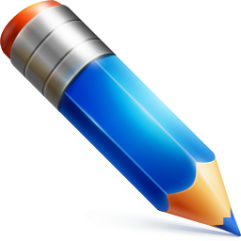 مفهوم ومراحل المراهقة
الشخصية السلبية
كيفية التعامل معها
المواصفات
إشراكها في المناقشات والإصرار علي سماع رأيها
اشتراكها في الأعمال المحببة إليها أولاً وبعد ذلك بقية الأعمال. 
التعرف علي الجوانب ا لإيجابية فيها والثناء عليها والاستفادة منها. 
توضيح جوانب الشخصية الإيجابية من خلال القرآن والسيرة وحياة الصحابة, وتكليفها بعمل بحث في هذه الصفة.
معرفة أسباب السلبية ومعالجتها (الخوف ـ نقص الثقة بالنفس ـ التسلط في التربية).
لا تتأثر إذا تعطل اللقاء وتغيرت المشرفة. 
لا تشارك فى المناقشات والأنشطة. 
لا تبدى رأيا فى حالة الشورى.
عديمة الابتكار والمواهب ولكن منفذه فقط. 
سطحية الفكر. 
تتأثر بأفكار اللقاء وتنفذها كما تتأثر بالأفكار المخالفة وتنفذها أيضا.
	الشخصية الناقدة
كيفية التعامل معها
المواصفات
التعامل معها علي أساس الإقناع دائما.
اختيار مشرفة ذات قدرة علي الإقناع وصبورة.
تكليفها بأعمال تجيدها ومتابعتها ونقدها إذا احتاج الأمر والثناء عليها في حالة ا لإجادة.
لا نسمح لها بإضاعة الوقت في الجدال فيما لا يفيد وإنما ننقد كل ما هو فاسد وسيئ. 
تعرف أن النقد له آداب وأهداف وتقدم وسائل لعلاج القصور.
وضعها في وسط مجموعة من النشيطات المتفوقات حتى لا تشعر أنها أكثر ذكاء.
تلتزم بحضور الجلسة. 
تكثر من الجدل مع المشرفة. 
لا تقبل أى أمر بدون تحليلة والتفكير في حيثياته. 
تعتقد أنها أكثر ذكاء من زميلاتها. 
تميل للتفكير فى الغيبيات وتحاول أن تخضعها للعقل . 
تلتزم جدا بالتكاليف العملية إذا تم إقناعها بها. 
خيالية منفصلة عن الواقع تبحث عن المثالية فى كل شيء. 
لها مأخذ على كل من حولها (والديها- المشرفة...)
	الشخصية الهوائية
كيفية التعامل معها
المواصفات
توضيح مساوئ التقليد الأعمى.
جعلها تتحدث وتبحث عن القدوة في الصحابيات والصحابة والتابعين وغيرهم وتسرد حياتهم وصفاتهم (نمدها بالمعلومات الصحيحة والكتب)
استغلالها في أعمال تستغرق مجهود بدني مثل الزيارات الاجتماعية.
توجيهها إلي أن الشخصية المسلمة الناجحة لابد لها من هدف تدعو إليه وتتميز في أعمالها.
كثيرة الكلام عن ذاتها. 
تدعى التمسك بكل أفكار اللقاء. 
لا تنفذ التكاليف العملية بشكل جيد. 
تتأثر بشدة بأفكار البنات السيئة. 
تجارى الوسط الذى تعيش فيه وتتأثر به ولا تؤثر فيه. 
ذات وجهين إحداهما مع المشرفة والوالدين والآخر مع زميلاتها.
	الشخصية المتمردة
كيفية التعامل معها
المواصفات
معرفة ظروفها ومعرفة أسباب التمرد
الصبر على تصرفاتها.
توجيهها برفق وعدم تجريحها أمام الآخرين تكليفها بأعمال مناسبة مع طاقتها.
الاستماع لأسباب نقدها وأخذها بموضوعية واحترام.
رافضة لفكر والديها تمام
تعانى من كثرة المفاهيم الخاطئة. (الالتزام = كبت) (الدين= رجعية) (الحجاب = بهدلة).
ذات اتجاه سلبى لكل ما تقوله المشرفة. 
لا تؤدى التكاليف العملية 
لا تلتزم بمواعيد اللقاء وتتحين الفرص للغياب
تسخر من زميلاتها فى الجلسة وتسفه أفكارهن.
تشعر بعدم التوافق مع مجتمعها ووالديها لكثرة المشاكل بينهم.
تنتابها نوبات طويلة من أحلام اليقظة.
	الشخصية المنطوية
كيفية التعامل معها
المواصفات
رفع الثقة في نفسها عن طريق : الاهتمام بها ومبادلتها مشاعر طيبة، والثناء علي ما تتمتع به  
من صفات حسنة. مع مراعاة تبادل الكروت والزهور وغيرها.
إعطائها الفرصة للتعبير عن أفكارها وإلزامها بذلك بتدرج. 
الإصرار علي سماع رأيها والثناء عليه أثناء المناقشة وتذكريها دائما أن المسلم إلف مألوف.
متابعة التكاليف العملية ومكافأتها علي التنفيذ
قليلة الثقة بالنفس 
لا تجيد التعبير عن افكارها 
تحجم عن مشاركة أخواتها فى المناقشات 
تلتزم بالتكاليف العملية. 
غالبا ما تكون ذات موهبة أدبية.
غالبا ذات نفسية حساسة .
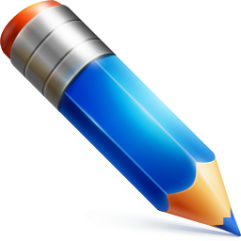 مشاكل مرحلة المراهقة
مشاكل مرحلة المراهقة
يقول الدكتور عبد الرحمن العيسوي: "إن المراهقة تختلف من فرد إلى آخر، ومن بيئة جغرافية إلى أخرى، ومن سلالة إلى أخرى، كذلك تختلف باختلاف الأنماط الحضارية التي يتربى في وسطها المراهق، فهي في المجتمع البدائي تختلف عنها في المجتمع المتحضر، وكذلك تختلف في مجتمع المدينة عنها في المجتمع الريفي، كما تختلف من المجتمع المتزمت الذي يفرض كثيراً من القيود والأغلال على نشاط المراهق، عنها في المجتمع الحر الذي يتيح للمراهق فرص العمل والنشاط، وفرص إشباع الحاجات والدوافع المختلفة.
الأشكال مختلفة للمراهقة
مراهقة سوية خالية من المشكلات والصعوبات
مراهقة انسحابية، حيث ينسحب المراهق من مجتمع الأسرة، ومن مجتمع الأقران، ويفضل الانعزال والانفراد بنفسه، حيث يتأمل ذاته ومشكلاته
مراهقة عدوانية، حيث يتسم سلوك المراهق فيها بالعدوان على نفسه وعلى غيره من الناس والأشياء
أبرز المشكلات والتحديات السلوكية في حياة المراهق
الصراع الداخلي
حيث يعاني المراهق من جود عدة صراعات داخلية، ومنها
صراع بين الاستقلال عن الأسرة والاعتماد عليها
صراع بين مخلفات الطفولة ومتطلبات الرجولة والأنوثة
صراع بين طموحات المراهق الزائدة وبين تقصيره الواضح في التزاماته
صراع بين غرائزه الداخلية وبين التقاليد الاجتماعية
الاغتراب والتمرد
فالمراهق يشكو من أن والديه لا يفهمانه، ولذلك يحاول الانسلاخ عن مواقف وثوابت ورغبات الوالدين كوسيلة لتأكيد وإثبات تفرده وتمايزه، وهذا يستلزم معارضة سلطة الأهل؛ لأنه يعد أي سلطة فوقية أو أي توجيه إنما هو استخفاف لا يطاق بقدراته العقلية التي أصبحت موازية جوهرياً لقدرات الراشد، واستهانة بالروح النقدية المتيقظة لديه، والتي تدفعه إلى تمحيص الأمور كافة، وفقا لمقاييس المنطق، وبالتالي تظهر لديه سلوكيات التمرد والمكابرة والعناد والتعصب والعدوانية.
الخجل والانطواء
فالتدليل الزائد والقسوة الزائدة يؤديان إلى شعور المراهق بالاعتماد على الآخرين في حل مشكلاته، لكن طبيعة المرحلة تتطلب منه أن يستقل عن الأسرة ويعتمد على نفسه، فتزداد حدة الصراع لديه، ويلجأ إلى الانسحاب من العالم الاجتماعي والانطواء والخجل
السلوك المزعج
والذي يسببه رغبة المراهق في تحقيق مقاصده الخاصة دون اعتبار للمصلحة العامة، وبالتالي قد يصرخ، يشتم، يسرق، يركل الصغار ويتصارع مع الكبار، يتلف الممتلكات، يجادل في أمور تافهة، يتورط في المشاكل، يخرق حق الاستئذان، ولا يهتم بمشاعر غيره
العصبية وحدة الطباع
فالمراهق يتصرف من خلال عصبيته وعناده، يريد أن يحقق مطالبه بالقوة والعنف الزائد، ويكون متوتراً بشكل يسبب إزعاجاً كبيراً للمحيطين
وتجدر الإشارة إلى أن كثيراًَ من الدراسات العلمية تشير إلى وجود علاقة قوية بين وظيفة الهرمونات الجنسية والتفاعل العاطفي عند المراهقين، بمعنى أن المستويات الهرمونية المرتفعة خلال هذه المرحلة تؤدي إلى تفاعلات مزاجية كبيرة على شكل غضب وإثارة وحدة طبع عند الذكور، وغضب واكتئاب عند الإناث
أن مرحلة المراهقة بخصائصها ومعطياتها هي أخطر منعطف يمر به الشباب، وأكبر منزلق يمكن أن تزل فيه قدمه؛ إذا عدم التوجيه والعناية
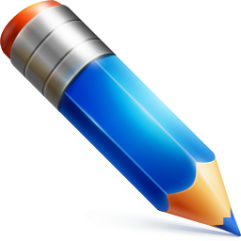 طرق علاج المشاكل التي يمر بها المراهق
طرق علاج المشاكل التي يمر بها المراهق
اتفق خبراء الاجتماع وعلماء النفس والتربية على أهمية إشراك المراهق في المناقشات العلمية المنظمة التي تتناول علاج مشكلاته، وتعويده على طرح مشكلاته، ومناقشتها مع الكبار في ثقة وصراحة، وكذا إحاطته علماً بالأمور الجنسية عن طريق التدريس العلمي الموضوعي، حتى لا يقع فريسة للجهل والضياع أو الإغراء"
المشكلة الأولى
وجود حالة من "الصدية" أو السباحة ضد تيار الأهل بين المراهق وأسرته، وشعور الأهل والمراهق بأن كل واحد منهما لا يفهم الآخر
الحلول الإجرائية المقترحة
الأسباب المحتملة للمشكلة
لا بد من تفهم وجهة نظر الأبناء فعلاً لا شكلاً بحيث يشعر المراهق أنه مأخوذ على محمل الجد ومعترف به وبتفرده - حتى لو لم يكن الأهل موافقين على كل آرائه ومواقفه - وأن له حقاً مشروعاً في أن يصرح بهذه الآراء.
الأهم من ذلك أن يجد المراهق لدى الأهل آذاناً صاغية وقلوباً متفتحة من الأعماق، لا مجرد مجاملة.
ختلاف مفاهيم الآباء عن مفاهيم الأبناء
اختلاف البيئة التي نشأ فيها الأهل وتكونت شخصيتهم خلالها وبيئة الأبناء
المشكلة الثانية
شعور المراهق بالخجل والانطواء، الأمر الذي يعيقه عن تحقيق تفاعله الاجتماعي، وتظهر عليه هاتين الصفتين من خلال احمرار الوجه عند التحدث، والتلعثم في الكلام وعدم الطلاقة، وجفاف الحلق
الحلول الإجرائية المقترحة
الأسباب المحتملة للمشكلة
توجيه المراهق بصورة دائمة وغير مباشرة
وإعطاء مساحة كبيرة للنقاش والحوار معه
والتسامح معه في بعض المواقف الاجتماعية
وتشجيعه على التحدث والحوار بطلاقة مع الآخرين
وتعزيز ثقته بنفسه.
عجزه عن مواجهة مشكلات المرحلة
أسلوب التنشئة الاجتماعية الذي ينشأ عليه
التدليل الزائد والقسوة الزائدة يؤديان إلى شعوره بالاعتماد على الآخرين في حل مشكلاته
المشكلة الثالثة
عصبية المراهق واندفاعه، وحدة طباعه، وعناده، ورغبته في تحقيق مطالبه بالقوة والعنف الزائد، وتوتره الدائم بشكل يسبب إزعاجاً كبيراً للمحيطين به
الحلول الإجرائية المقترحة
الأسباب المحتملة للمشكلة
ويرى الدكتور الحر أن علاج عصبية المراهق يكون من خلال: الأمان، والحب، والعدل، والاستقلالية، والحزم، فلا بد للمراهق من الشعور بالأمان في المنزل
أسباب مرتبطة بالتكوين الموروث في الشخصية، وفي هذه الحالة يكون أحد الوالدين عصبياً فعلاً، 
ومنها: أسباب بيئية، مثل: نشأة المراهق في جو تربوي مشحون بالعصبية والسلوك المشاكس الغضوب.
المشكلة الرابعة
ممارسة المراهق للسلوك المزعج، كعدم مراعاة الآداب العامة، والاعتداء على الناس، وتخريب الممتلكات والبيئة والطبيعة، وقد يكون الإزعاج لفظياً أو عملياً
الحلول الإجرائية المقترحة
الأسباب المحتملة للمشكلة
إشغاله بالخير والأعمال المثمرة البناءة
تصويب المفاهيم الخاطئة في ذهنه
نفي العلاقة المزعومة بين الاستقلالية والتعدي على الغير
تشجيعه على مصاحبة الجيدين من الأصدقاء ممن لا يحبون أن يمدوا يد الإساءة للآخرين 
إرشاده لبعض الطرق لحل الأزمات ومواجهة عدوان الآخرين بحكمة
رغبته في تحقيق مقاصده الخاصة دون اعتبار للمصلحة العامة
الأفكار الخاطئة التي تصل لذهنه من أن المراهق هو الشخص القوي الشجاع
هو الذي يصرع الآخرين ويأخذ حقوقه بيده لا بالحسنى
أيضاً الإحباط والحرمان والقهر الذي يعيشه داخل الأسرة
تقليد الآخرين والاقتداء بسلوكهم الفوضوي
المشكلة الخامسة
تعرض المراهق إلى سلسلة من الصراعات النفسية والاجتماعية المتعلقة بصعوبة تحديد الهوية ومعرفة النفس يقوده نحو التمرد السلبي على الأسرة وقيم المجتمع، ويظهر ذلك في شعوره بضعف الانتماء الأسري، وعدم التقيد بتوجيهات الوالدين، والمعارضة والتصلب في المواقف، والتكبر، والغرور، وحب الظهور، وإلقاء اللوم على الآخرين، التلفظ بألفاظ نابية
الحلول الإجرائية المقترحة
الأسباب المحتملة للمشكلة
السماح للمراهق بالتعبير عن أفكاره الشخصية
توجيهه نحو البرامج الفعالة لتكريس وممارسة مفهوم التسامح والتعايش في محيط الأندية الرياضية والثقافية
تقوية الوازع الديني من خلال أداء الفرائض الدينية والتزام الصحبة الصالحة ومد جسور التواصل والتعاون مع أهل الخبرة والصلاح في المحيط الأسري وخارجه
عيش المراهق في حالة صراع بين الحنين إلى مرحلة الطفولة المليئة باللعب وبين التطلع إلى مرحلة الشباب التي تكثر فيها المسؤوليات
كثرة القيود الاجتماعية التي تحد من حركته
ضعف الاهتمام الأسري بمواهبه وعدم توجيهها الوجهة الصحيحة
تأنيب الوالدين له أمام إخوته أو أقربائه أو أصدقائه
الفصل الثالث
التربية الدينية للمراهق
محتويات الفصل الثالث: التربية الدينية للمراهق
المراهق والتربية الايمانية
علاقة المراهق بربه ورسوله
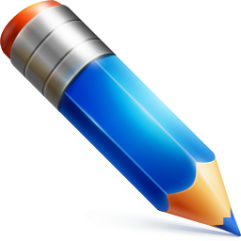 المراهق والتربية الايمانية
إن مرحلة المراهقة من أخطر المراحل التي تـواجــه كـل مـن يقوم بالتربية، وذلك لأنها مرحلة انتقال جسمي وعقلي وانفعالي واجتماعي بين مرحلتين متميزتين هما: مرحلة الطفولة الوادعة والساذجة الهادئة، ومرحلة الشباب التي تُسْلم المراهق إلـى الـرشـد والنضوج والتكامل والرجولة الكاملة
وهي مرحلة طبيعية في النمو، يمر بها المراهق كما يمر بغيرها من مراحل العمر المختلفة، ولا يتعرض لأزمة من أزمات النمو، مادام هذا النمو يجري في مجراه الطبيعي، فهي ليست - بحد ذاتها - أزمة، وإنما هي مرحلة انتقال وتغيير كلي شامل. وإن حصلت الأزمــة فـإنـها إنما تنشأ بسبب عوامل مؤثرة غيرها، أو بسبب معالجة مشكلات المراهق
فـالإنـسـان مـؤمن بفطرته، يتجه إلى الله عز وجل وحده بالعبادة والخضوع، ولكن هــذه الفطرة قد يغشاها ما يغشاها، أو قد تنحرف وتمرض بتأثير بعض العوامل كالوالدين أو البيئة، ففي الصحيحين عن رسول الله صلى الله عليه وسلم قال: «ما من مولود إلا يولد على الفطرة. فأبواه يُهوِّدانه، أو ينصِّرانه، أو يمجِّسانه، كما تنتج البهيمة بهيمة جمعاء، هل تُحسُّـون فـيها مـن جدعاء؟» ثم يقول أبو هريرة رضي الله عنه: واقرؤوا إن شئتم:{فِطْرَتَ اللهِ الَتِي فَطَرَ النَّاسَ عَلَيْهَا لا تَبْدِيلَ لِخَلْقِ اللهِ}.
وإذا كان الطفل منذ نعومة أظـفـاره يـدرك عدداً من المعاني الدينية بتأثير هذه الفطرة التي أودعه الله إياها، فإن هذا الإدراك هو شعور غير محدد، فهو يبدي عدداً من الانفعالات، ويطرح جملة من الأسئلة عن الله خالـق الـكـون، خالـق الـشـمـس والقمر.. منزل المطر من السماء، عن الرعد والبرق، وعن الجنة والنار..ولكن المعاني الدينية تـتـضح أكثر عند المراهق، بـسـبـب نضـجه العقلي الذي وصل إليه، فلا تكاد مرحلة المراهقة تبلغ أوجها حوالي السادسة عشرة تقريباً حتى تكون مستويات المراهق الإدراكية قد تفتحت وتسامت، وذكاؤه قـد بـلغ أوجه
ولذلك هذا الوعي الديني عند المراهق، يجب توجيهه وجهة سليمة صحيحة تتفق ومقدرته العقلية وتكوينه النفسي والانفعالي، ليكون فهمه للدين - منذ البداية - فهماً صحيحاً بعيداً عن الأوهام والخرافات والتعصب
فلا يجوز أن يفهم بعض آيات الكتاب الكريم على نحو غير صحيح استناداً إلى أنه لا يستطيع الآن أن يدرك معانيها الحقيقية كما ندركها نحن مثــلاً، أو بحجة استغلال عاطفته الدينية خوفاً من موجات الشك والإلحاد، أو انتصاراً لـلـديـن على العلم -كما يفعله بعضهم -أو بأي حجة أخرى
وصايا للمربين لـ(كيفية تربية المراهق إيمانيا؟)
كيفية تربية المراهق إيمانيا؟
يكن في ذهن المربي إنه إذا عجز عن إصلاح القلوب , وتزكية النفوس فقد عجز عن أهم وظيفة , ولن يفلح أبداً فكر ولا عمل بغير إصلاح القلب , بل إنه يضيع أوقاته في غير طائل , وينفق مجهوداته سدى ؛ لذا يتوجب عليه إن لم يكن ذا إصلاح وتزكية للقلوب , إعادة النظر في سياسته , وبحث الطرق والأفكار العملية في ذلك
ومن الوصايا في التعامل مع المتربي في شأن القيام على تربيته إيمانياً
أن يكون حث المراهق وتوجيهه إلى هذا الجانب عفوياً , وبطرق غير مباشرة ما أمكن , إذ أن المراهقين حساسون للأسلوب الإملائي المباشر , ويمتازون بالاعتداد بأنفسهم واستقلاليتهم , وقد يعاندون أحيانا
مخاطبة عقول المراهقين وأفكارهم على جانب عواطفهم ومشاعرهم , نظرا لما يتميز به المراهق من تفتح عقلي , وقدرة منطقية , وحيوية فكرية , تتوق إلى مخاطبة العواطف , والمشاعر الممزوجة بالمناقشة العقلية , وهذا هو أسلوب القرآن , في مواضع كثيرة عندما يوجه الناس إلى الدينونة لله وعبادته
أن يبدأ المربي في مناقشة هذا الجانب والتوجيه على ممارسته مبكرا , مع بداية المراهقة أو قبلها ,وقد أثبتت بعض الدراسات النفسية أن استعداد المراهق للاستقبال والاستشارة والاسترشاد بالكبار يكون اكبر في السنوات الأولى المبكرة من المراهق وهو سن 15,14.13 ويتقلص الاستقبال , وتزداد الاستقلالية فيما بعد ذلك
توظيف قدرات المراهق في التأمل , والتساؤل , والتفكر – حول الكون والنفس والحياة -.وليكن المربي لماحاً للمتغيرات النفسية , والإيمانية على لمتربي , ويشحذ بهمته نحو ما ترنو النفس له , ويحاول أن يقدم الطرق الوقائية من المزالق , ويعالج ما قد يقع فيه المتربي
استثمار مواقف الضعف والضيق والشدائد والنوازل عند تربية الناحية العبادية , فالمراهق ذو عواطف غزيرة , ومشاعر هشة , وهو ضعيف التحمل , قليل التجربة , بحاجة إلى السند والقوة , وبحاجة للتعرف على القدرة الإلهية , واللجوء إلى الله في الكرب والشدائد
التدرج والصعود شيئاً فشيئاً من الضرورة بمكان فيبدأ بالأسس , والمهمات , وليجتنب المربي تصدير هذا الشاب قبل أن يرسخ في قلبه معاني الاعتقاد , ويظهر عليه العمل الصالح , ولئن تأخر المربي في تصدير هذا ولو فاتت بعض المصالح خير من التصدير ومن ثم تموج المفاسد , وتأتي من كل فج عميق
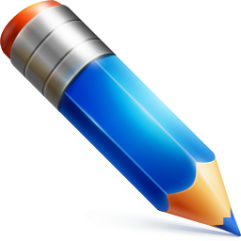 علاقة المراهق بربه ورسوله
غرس أركان الإيمان في الأطفال
من خلال سيرة النبي – صلى الله عليه وسلم – ومنهجه التربوي في تعليم أطفاله وأطفال الصحابة أُسس دينهم يتضح لنا كيفية غرس أركان الإيمان في الأطفال وذلك من خلال أسس وهي ما يلي :
تثبيت اعتقادهم بالله الواحد الأحد 
ترسيخ حب النبي – صلى الله عليه وسلم- وحب آل بيته
تثبيت اعتقادهم بالله الواحد الأحد ، وترسيخ حب الله تعالى
لماذا نعلمهم حب الله تعالى
لأن الله تعالى قال عن الذين يحبونه: { قُل إن كُنتم تحبون اللهَ فاتَّبعوني يُحِببْكُم اللهُ ،ويَغفر لكم ذنوبَكم،واللهُ غفورٌ رحيم }
لأن الله جلَّ شأنه هو الذي أوجدنا من عَدَم،وسوَّى خَلقنا وفضَّلنا على كثير ممَّن خلق تفضيلا،ومَنَّ علينا بأفضل نعمة وهي الإسلام، ثم رزقنا بالكثير من فضله دون أن نستحق ذلك
لأن الحب يتولد عنه الاحترام والهيبة في السر والعلن، وما أحوجنا إلى أن يحترم أطفالنا ربهم ويهابونه- بدلاً من أن تكون علاقتهم به قائمة على الخوف من عقابه أو من جهنم- فتكون عبادتهم له متعة روحية  يعيشون بها  وتحفظهم من الزلل
لماذا نعلمهم حب الله تعالى
لأنهم إذا أحبوا الله عز وجل وعلموا أن القرآن كلامه أحبوا القرآن، وإذا علموا أن الصلاة لقاء مع الله فرحوا بسماع الأذان، وحرصوا على الصلاة  وخشعوا فيها، وإذا علموا أن الله جميل يحب الجمال فعلوا كل ما هو جميل وتركوا كل ما هو قبيح
لأنهم إذا أحبوا الله -جل وعلا- أطاعوا أوامره واجتنبوا  نواهيه بطيب نفس ورحابة صدر؛ وشبُّوا على تفضيل مراده على مرادهم
لأن حب الله يعني استشعار وجوده -عز وجل - معنا في كل وقت ومكان، مما يترتب عليه الشعور بالراحة والاطمئنان والثبات، وعدم القلق أو الحزن،...، ومن ثم سلامة النفس والجسد من الأمراض النفسية والعضوية،… ، بل والأهم من ذلك السلامة من المعاصي والآثام
طرق ترسيخ حب الله –سبحانه وتعالى- في الطفل
أولاً : " تنزيه سبحانه الله تعالى وطاعته ومراقبة الله سبحانه وتعالى في سر السر والعلن
جاءت الديانات السماوية كلها توضح وتؤكد تنزيه الخالق فهو مُنزّه عن الشركاء ، له الألوهية وحده وله الربوبية وحده ، وتعالى الله عما يقولون علواً كبيراً
عن عبد الله بن مسعود قال : سألت رسول الله – صلى الله عليه وسلم – أي الذنب أعظم عند الله ؟ قال : ( أن تجعل لله ندا وهو خَلقك ) "
لا بد للمربين أن يغرسوا في نفوس أطفالهم أن الله واحد لا شريك له ونتوجه له بالعباده والإخلاص قال تعالى :- { اياك نعبد وإياك نستعين }
ثانياً: حسن الظن بالله واللجوء اليه والخوف منه
ان حسن الظن بالله صفه راسخه على كل مؤمن ان يغرسها فى قلبه
" إن الله فطر الإنسان على الخوف والرجاء ويعمل هذان الخطان باستمرار في نفسه ، وبمقدار اتجاهها الإتجاه السليم ؛ يفوز المسلم بالأمن في الدنيا وبالجنة في الآخرة "
ثالثاً : الصلة بالله وبيان أثرها في الطاقات الإنسانية
إنَّ الأساس في التربية الإيمانية هو أن يكون بين الإنسان وربه ايصال دائم لا ينقطع ، فالعبادة بجميع أنواعها وشتى صورها تشعر المؤمن أنه موصول بالله –سبحانه وتعالى- يستمد منه الهداية والعون ، يدعو فيجيب الله دعاءه
إذا أردنا أن تظهر الفضائل الإنسانية الحقيقية في قلوب أطفالن،ا فلنربيهم على قاعدة تربوية يكون أساسها الإرتباط الواقعي والصلة الدائمة بينهم وبين خالقهم
رابعاً : شكر الله اعترافاً بالجميل
وواجبنا ... أن نلفت دائماً أنظار أولادنا الى هذا الإنسان وما فيه من نِعَم ربانية لا تحصى، أو أن نُعلّمهم أن علينا واجباً نحو خالقنا –سبحانه وتعالى- الذي تفضل علينا بالنعم وهذا الواجب يتمثل بشكره تعالى على نعمه، وأن نقول لهم أن الشكر يتحقق بالعبادة والطاعة
خامساً : الدعاء وبيان بركته وفضله
علينا دائماً أن نكون قدوة للأطفال بأن نرفع أيدينا دائماً بالدعاء لله وطلب كل ما نريده ونبين لهم أن الإنسان ضعيف وفقير الى الله يستمد قوته منه وحده سبحانه
تذكرة
أجب على تساؤلات طفلك الدينية بما يناسب مع سِنِّه ومستوى إدراكه وفهمه
اعتدل في أوامرك ولا تحمل طفلك ما لا طاقة له به
لا تلقن طفلك اسم الله من خلال الإحداث الأليمة
حاول أن تَذكر اسم الله تعالى أمام الطفل من خلال مواقف محببة ساره
ينبغي الا نرعب الطفل بكثرة الحديث عن غضب الله وعذابه والناربل بالترغيب بدلاً من الترهيب
ترسيخ حب النبي – صلى الله عليه وسلم- 
وحب آل بيته
قال تعالى : { قُلْ إِن كُنتُمْ تُحِبُّونَ اللّهَ فَاتَّبِعُونِي يُحْبِبْكُمُ اللّهُ وَيَغْفِرْ لَكُمْ ذُنُوبَكُمْ وَاللّهُ غَفُورٌ رَّحِيمٌ }
يعطي القرآن الكريم الصورة الواضحة المميزة عن أخلاقة [ محمد - صلى الله عليه وسلم-] وأفعاله وأقواله قال تعالى: { وَإِنَّكَ لَعَلى خُلُقٍ عَظِيمٍ }
فبحب رسول الله –صلى الله عليه وسلم- يتحقق الشطر الثاني من الشهادة ، شهادة أن لا إله إلا الله وأنَّ محمداً رسول الله ، وبترسيخ محبة رسول الله –صلى الله عليه وسلم- تتحرك مشاعر الطفل وأحاسيسه ويقوى لديه الانتماء إلى هذا الدين وترسخ لديه عقيدة الإيمان به كرسول منزل
ولكن تتحقق باتباع الآتي
الاستجابة القوية لأوامره وتنفيذها، واجتناب نواهيه وبالبعد عنها، قال تعالى:
{ وَمَا آتَاكُمُ الرَّسُولُ فَخُذُوهُ وَمَا نَهَاكُمْ عَنْهُ فَانتَهُوا  }
التأسي برسول الله –صلى الله عليه وسلم- في أقواله وأفعاله باتخاذه القدوة الحسنة
قال تعالى : { إنما يريد الله ليذهب عنكم الرجس أهل البيت ويطهركم تطهيرا }
شكرا لكم